Муниципальное дошкольное образовательное учреждение «Детский сад №11 «Колокольчик» Тутаевского муниципального района
«СОЦИАЛЬНЫЙ КАПИТАЛ ОО. ИЗ ОПЫТА РАБОТЫ"
Ноябрь  2016г.
Коллектив — это не 
какая-то безликая масса. 
Он су­ществует как богатство индивидуальностей.
В. А. Сухомлинский
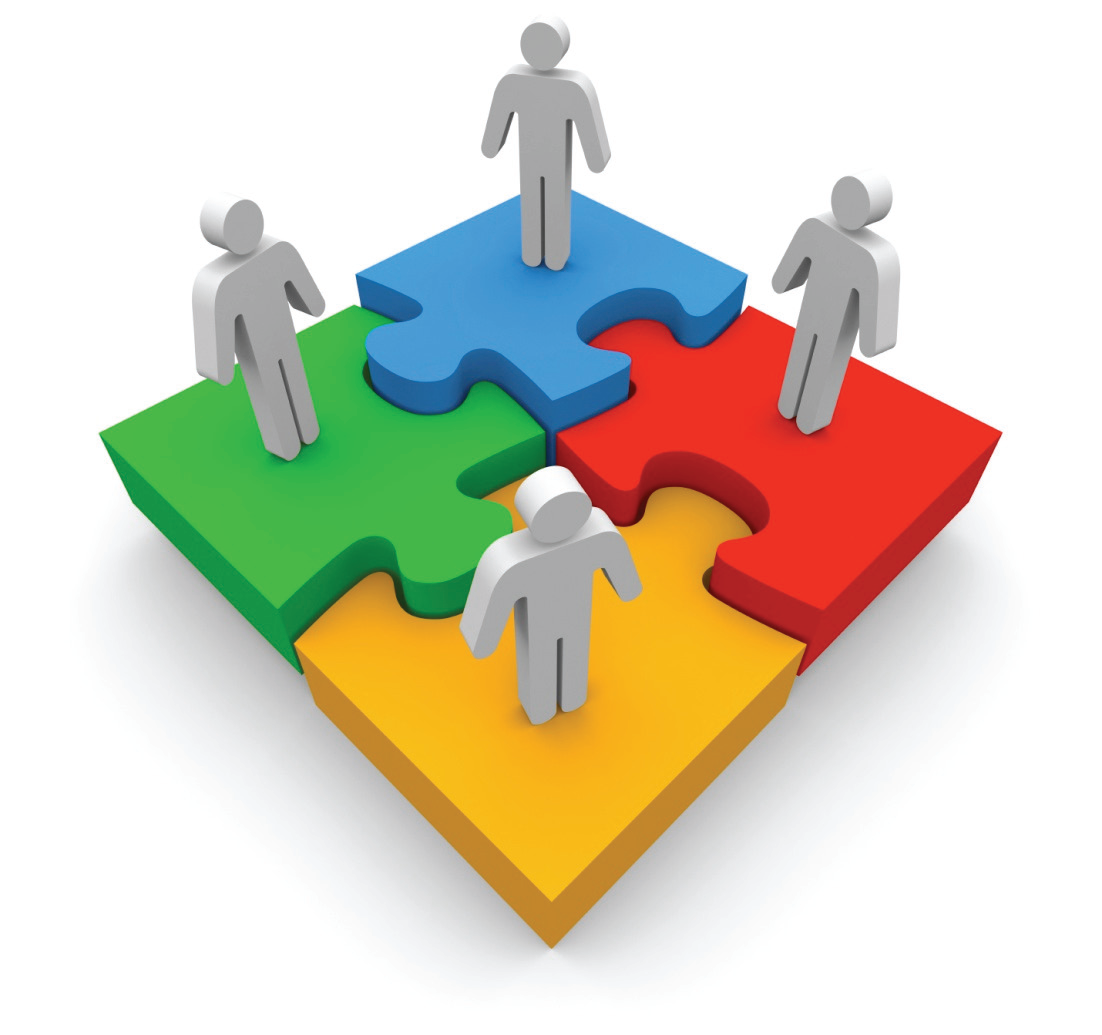 Состав группы анкетируемыхколичество административных и педагогических работников – 38.количество заполнивших анкету – 38.административные работники – 1.педагогические работники – 37.
Уровень горизонтального доверия
(сводные данные)
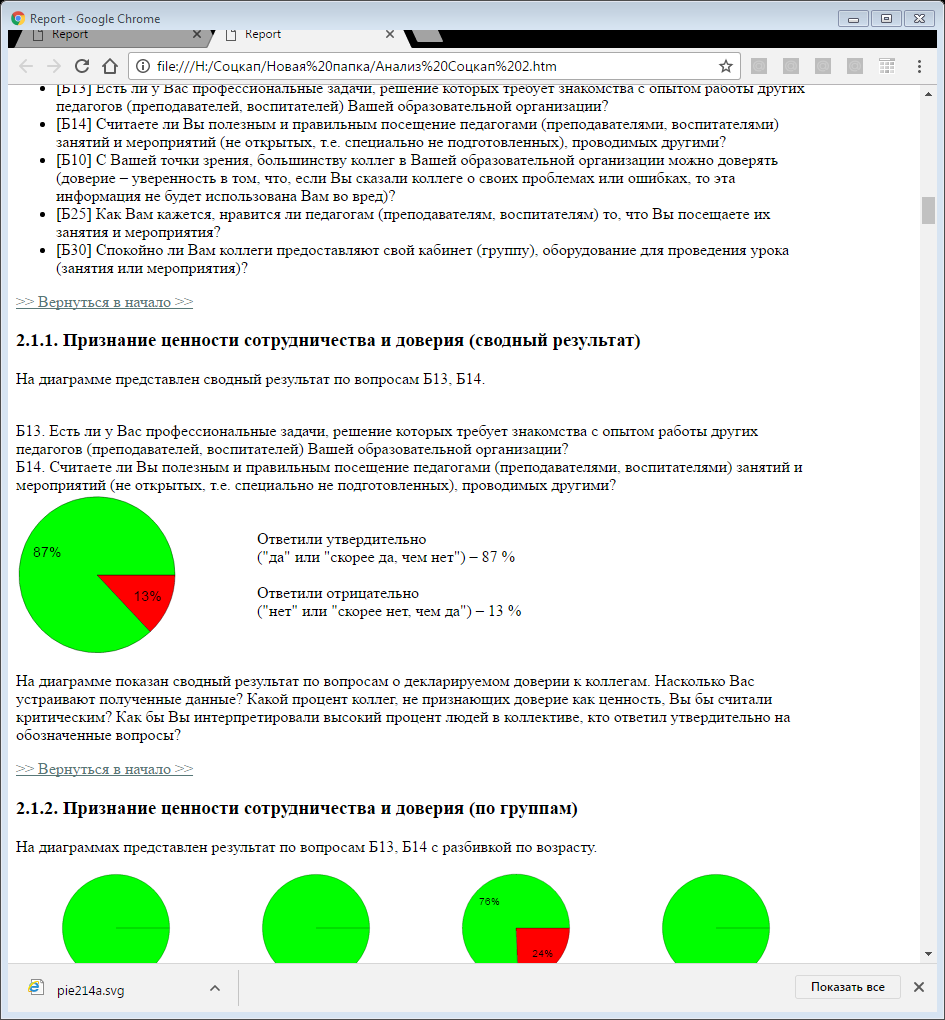 Уровень вертикального доверия
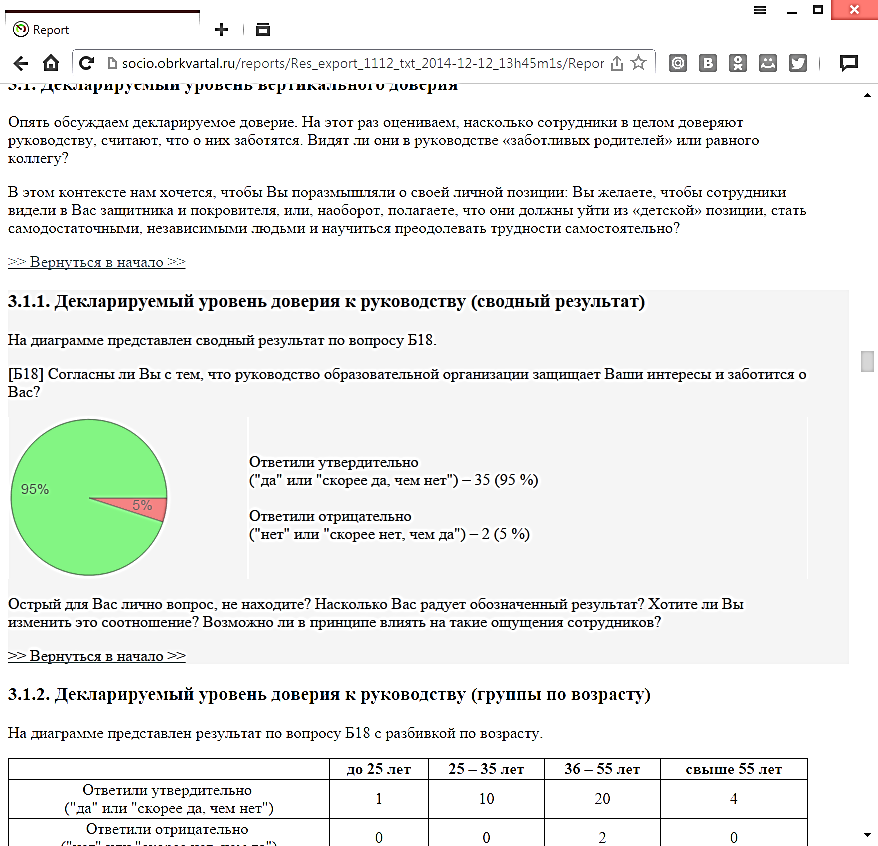 Уровень горизонтального взаимодействия
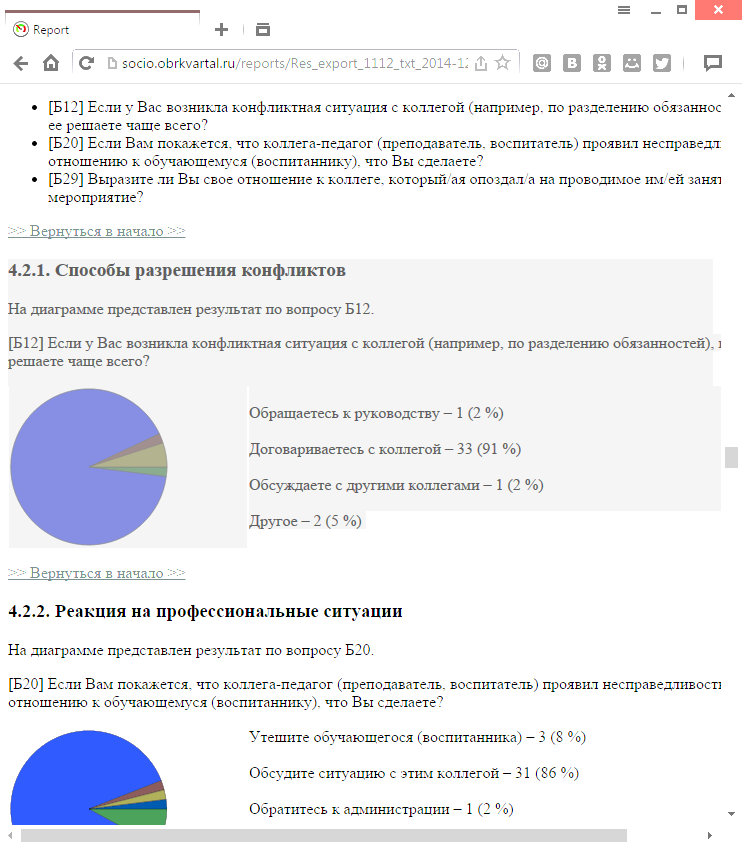 Уровень удовлетворенности работой
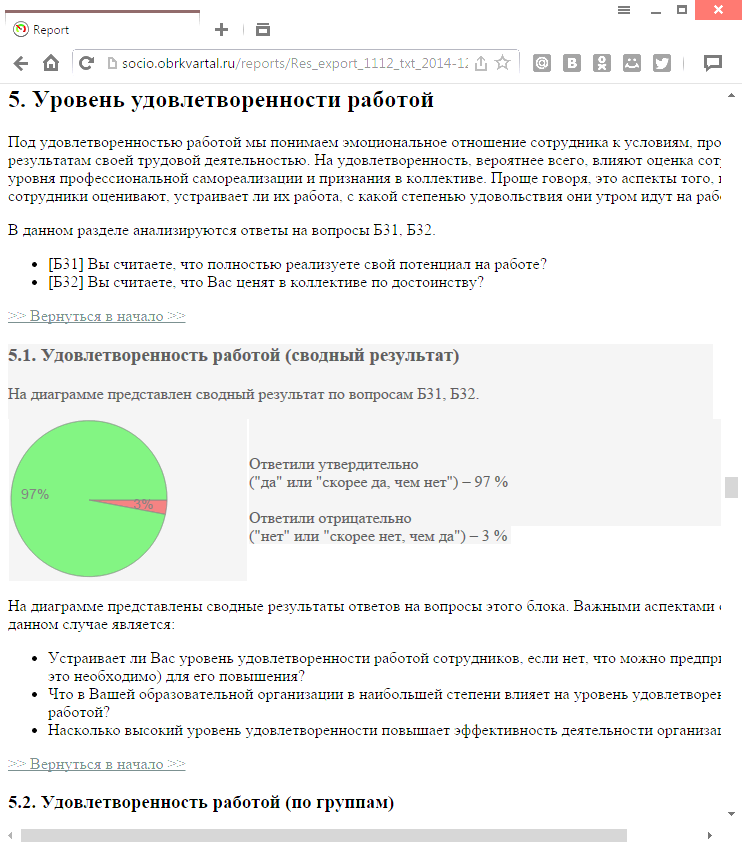 Уровень сложности личных связей
Уровень сложности профессиональных связей
Взаимные потенциальные профессиональные связи в организации
Направления деятельности:

1. Создание творческих групп
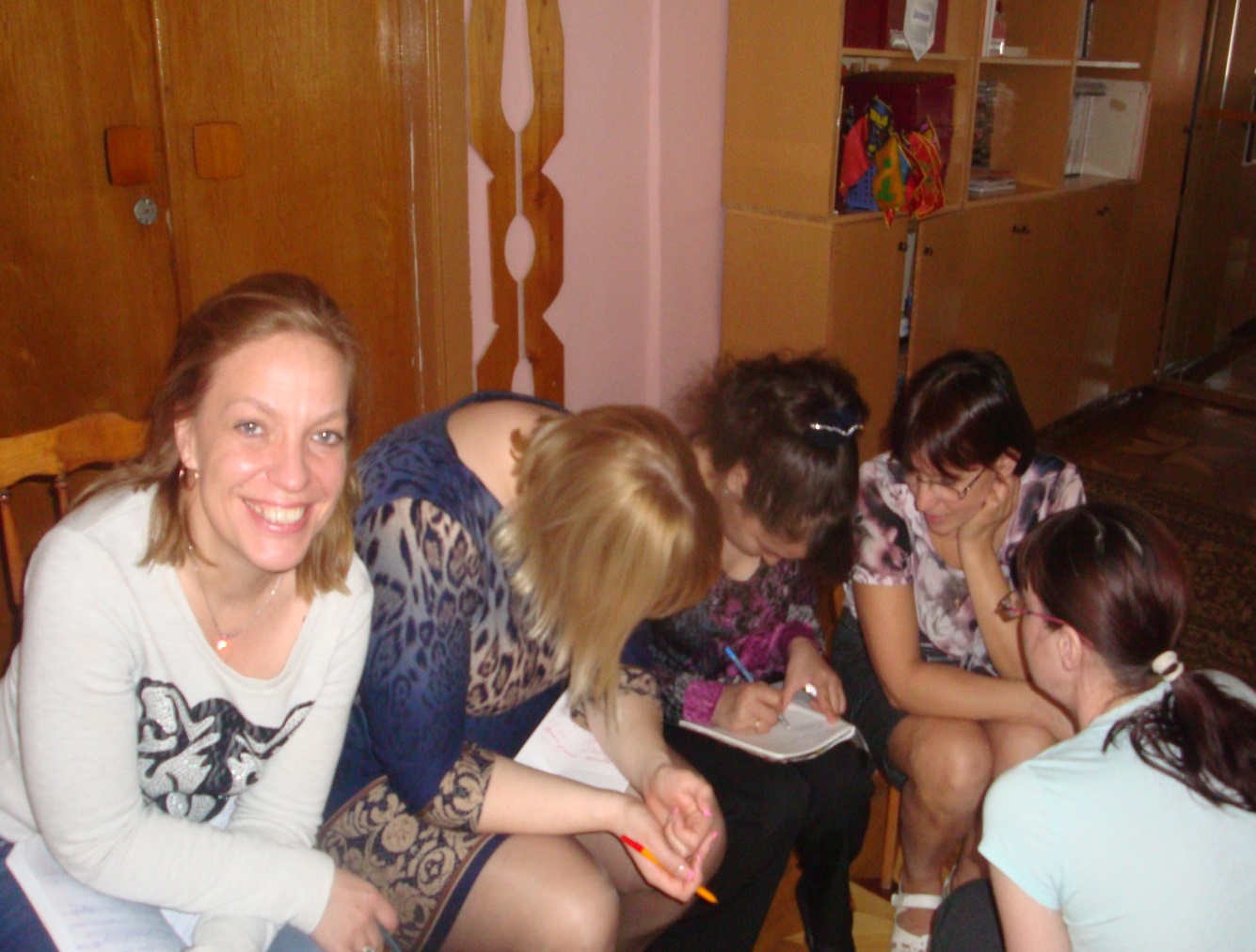 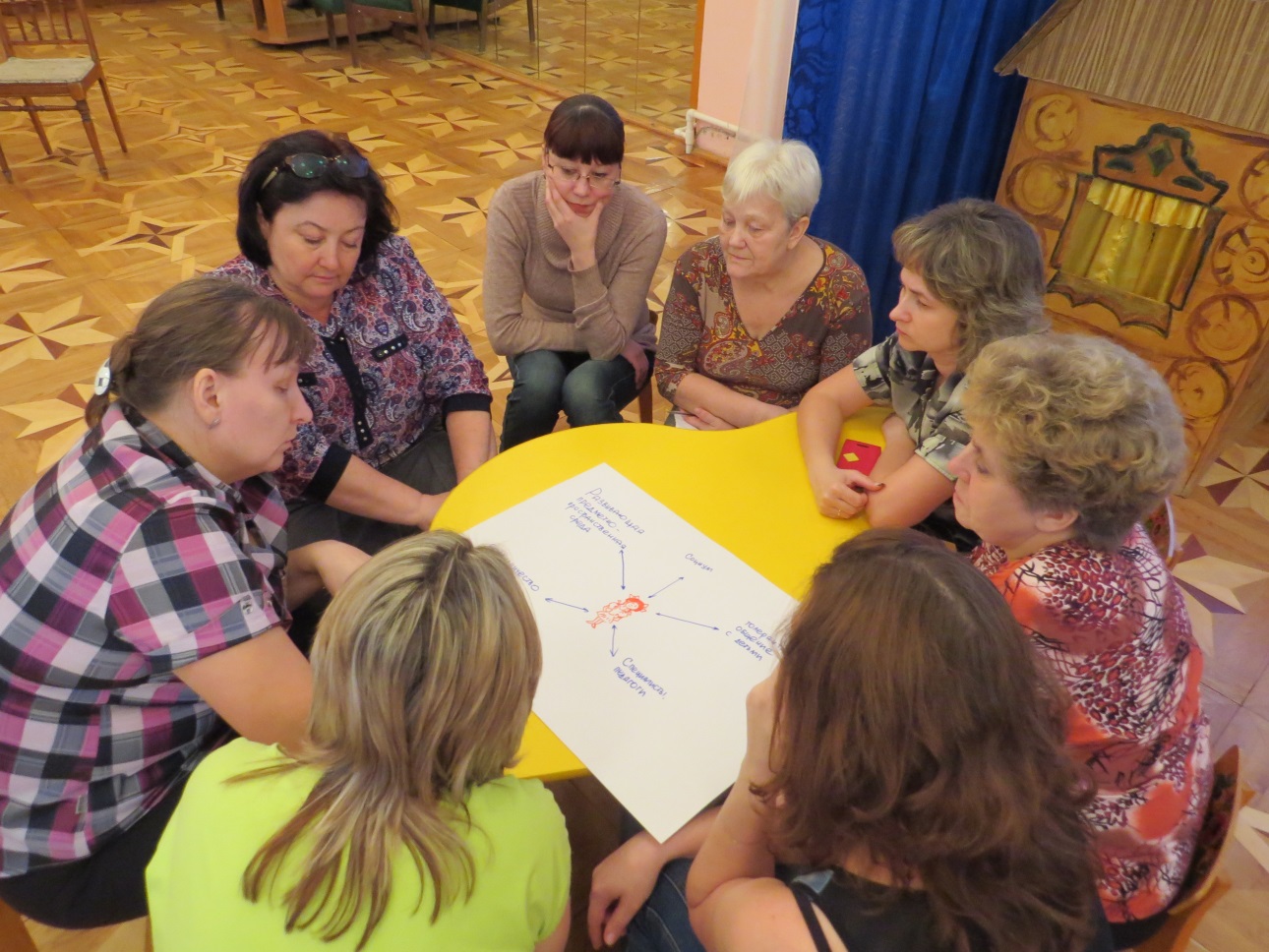 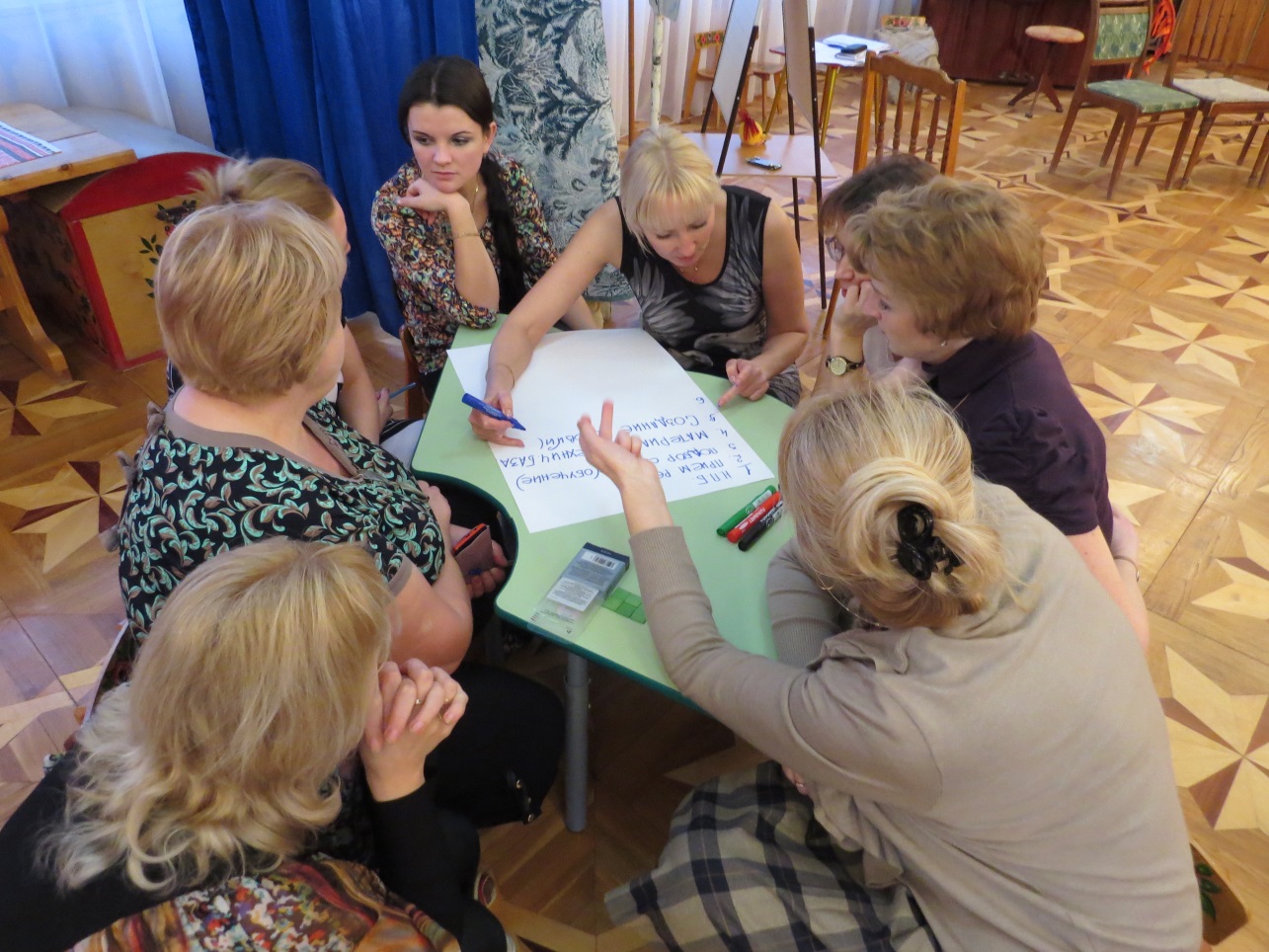 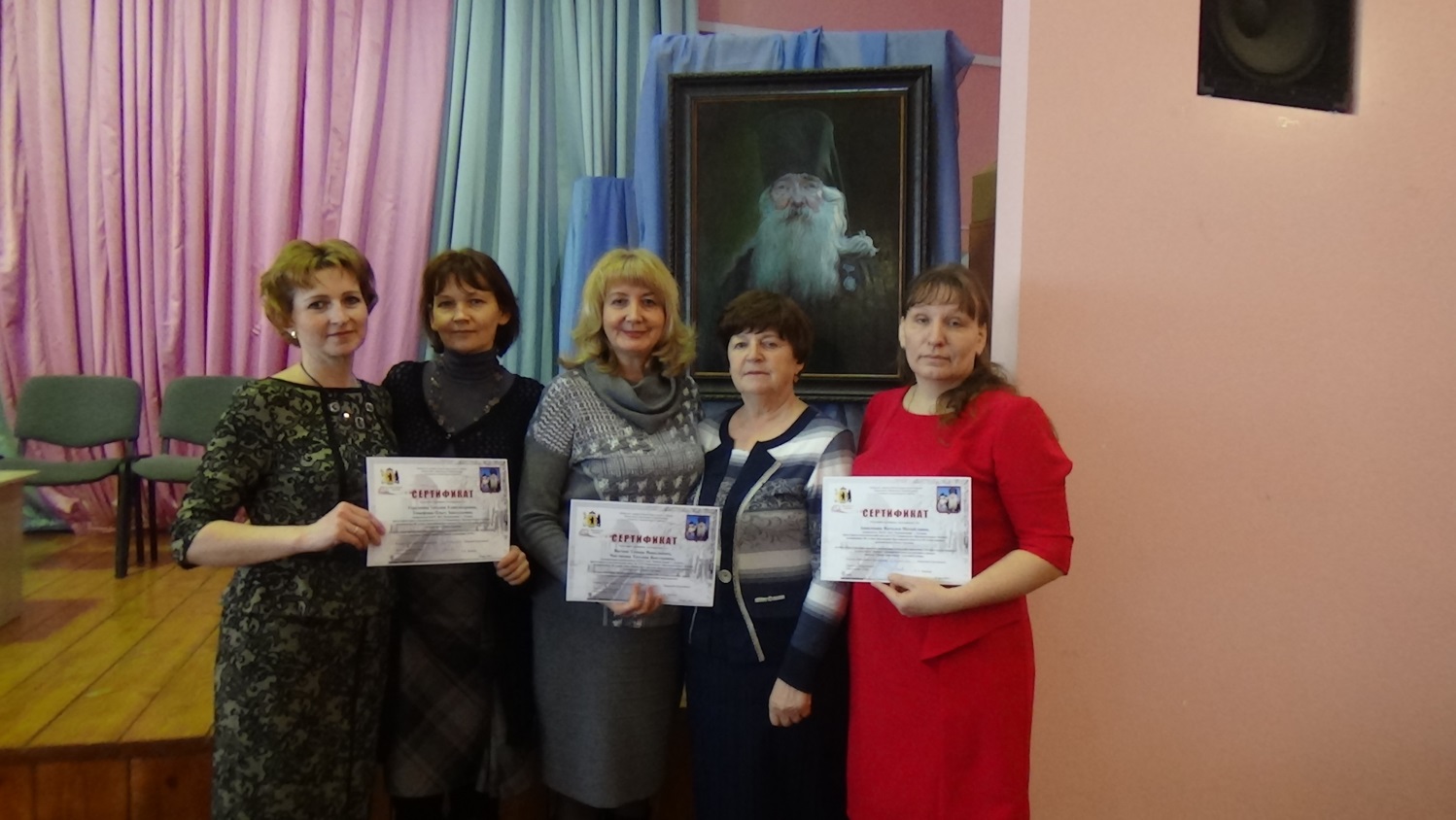 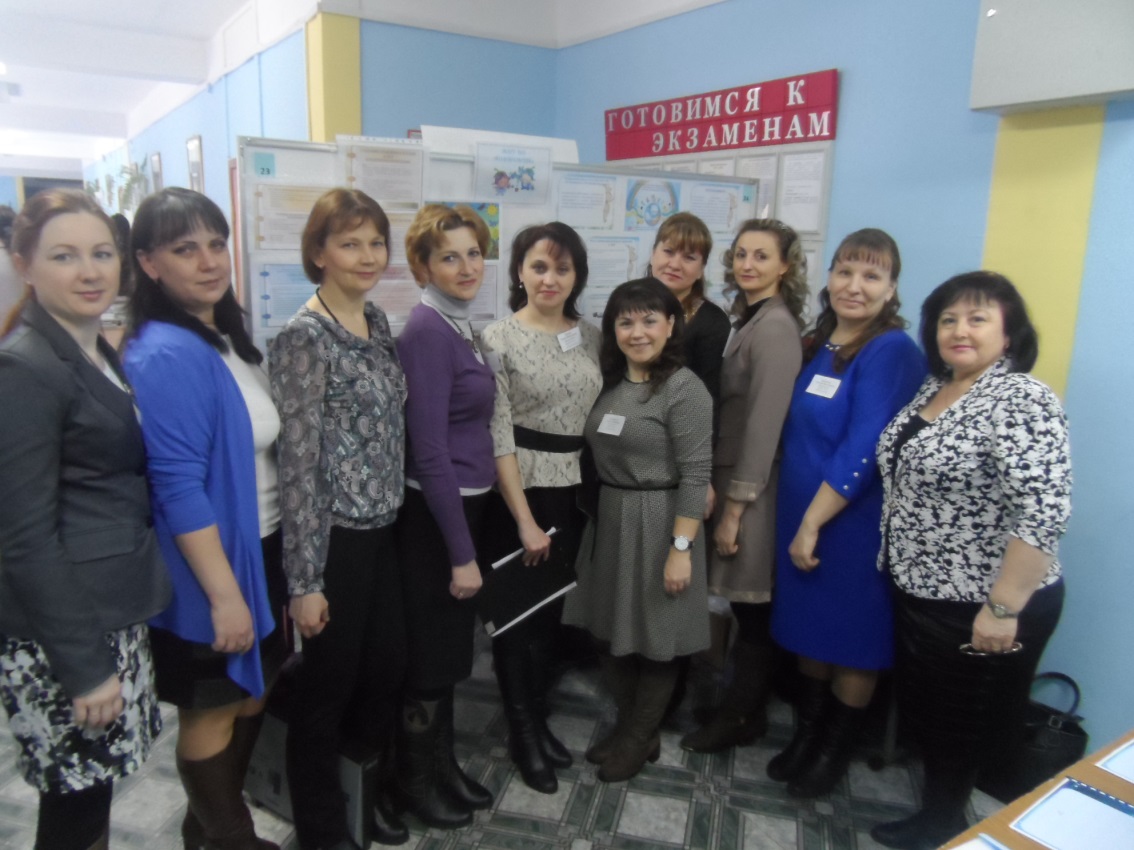 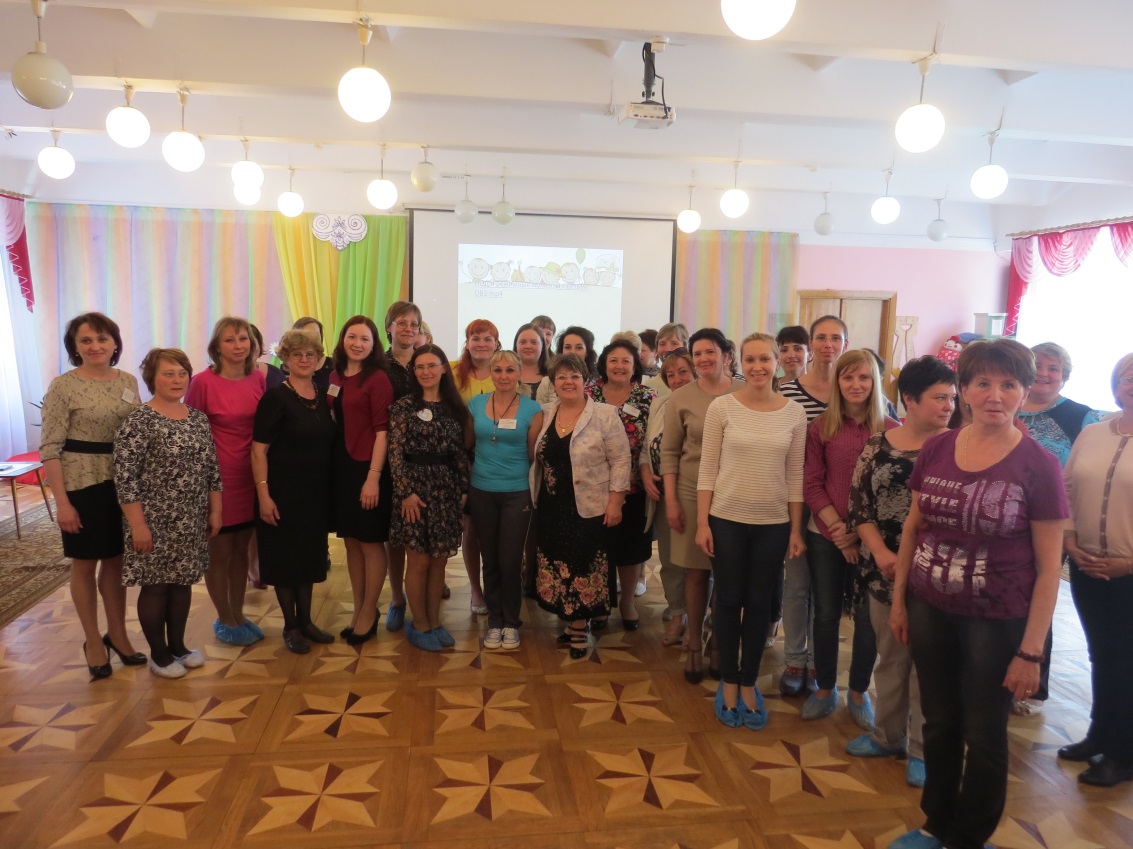 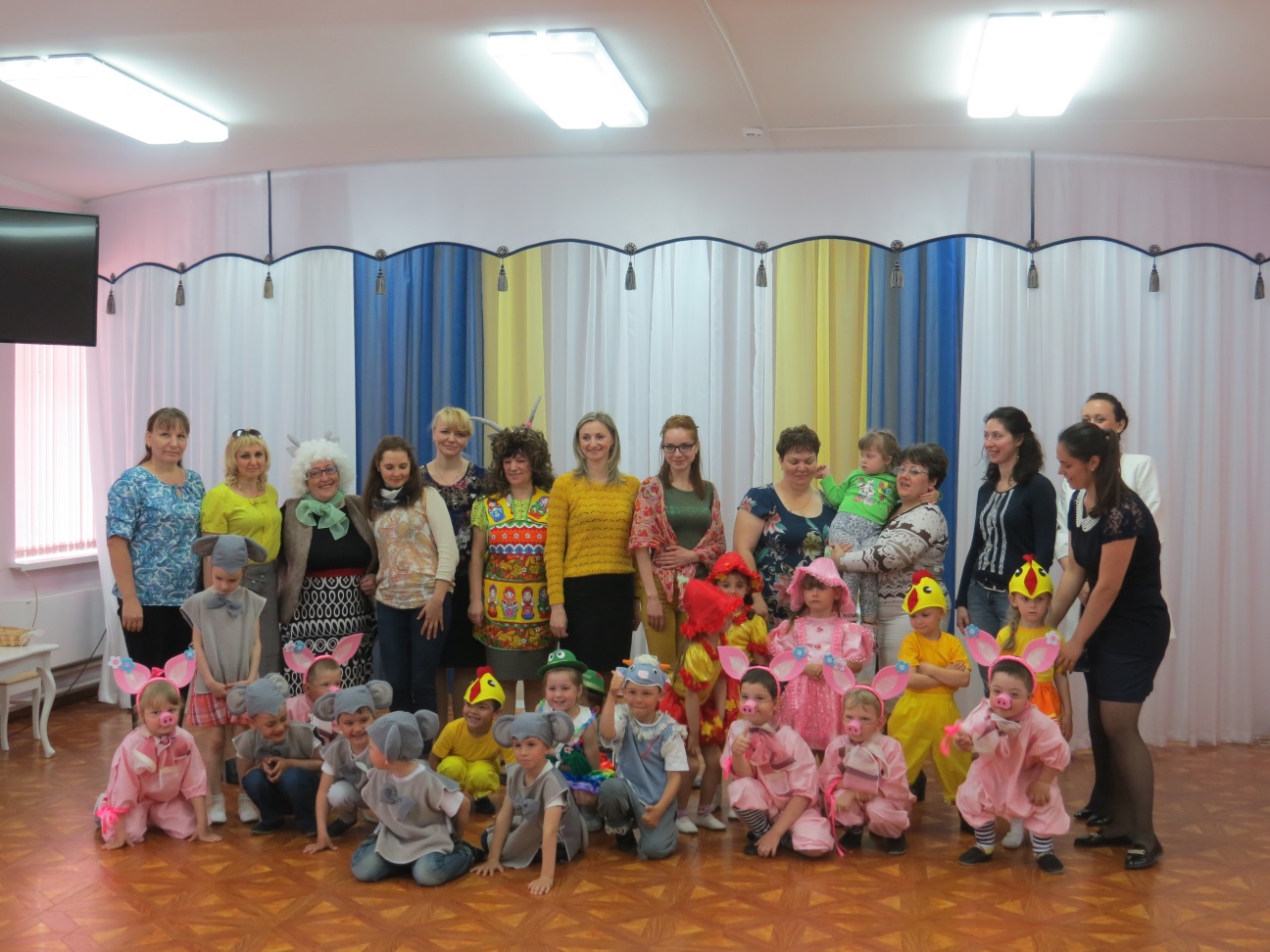 Направления деятельности:

2. Объединение педагогов (диады, триады)
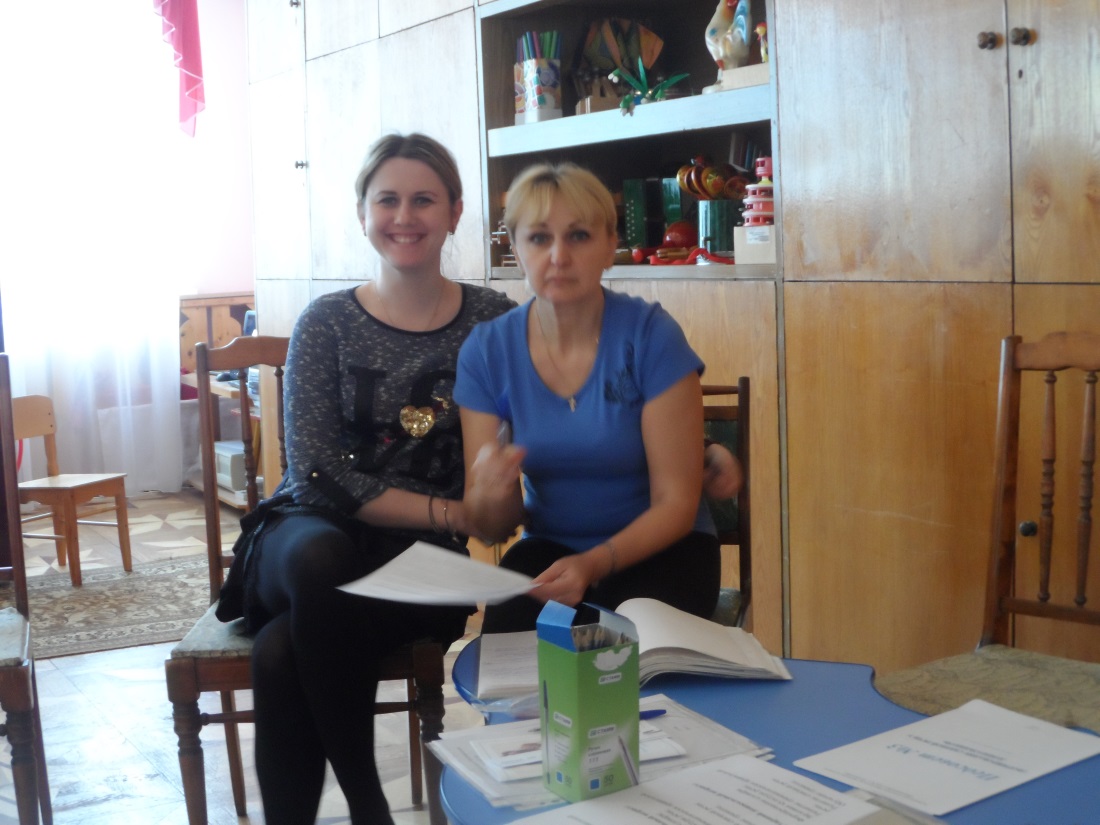 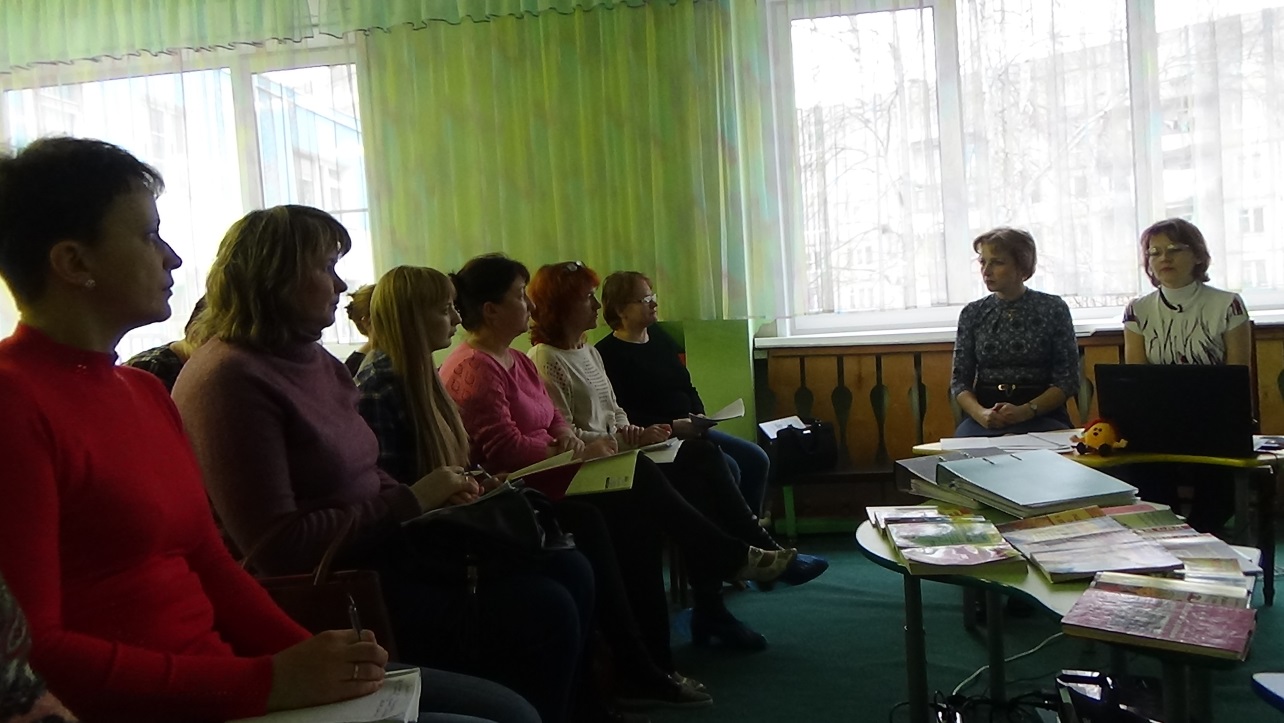 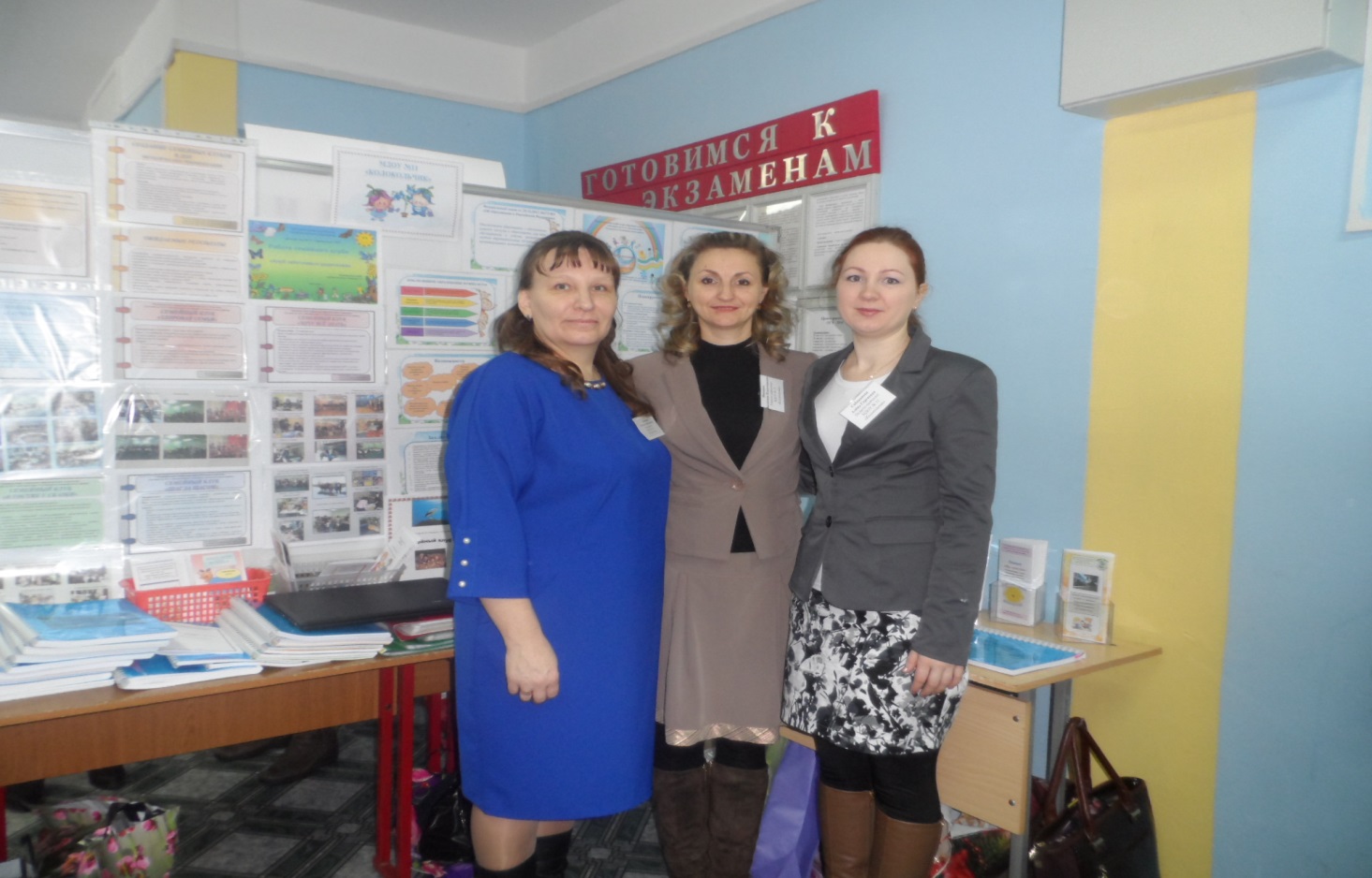 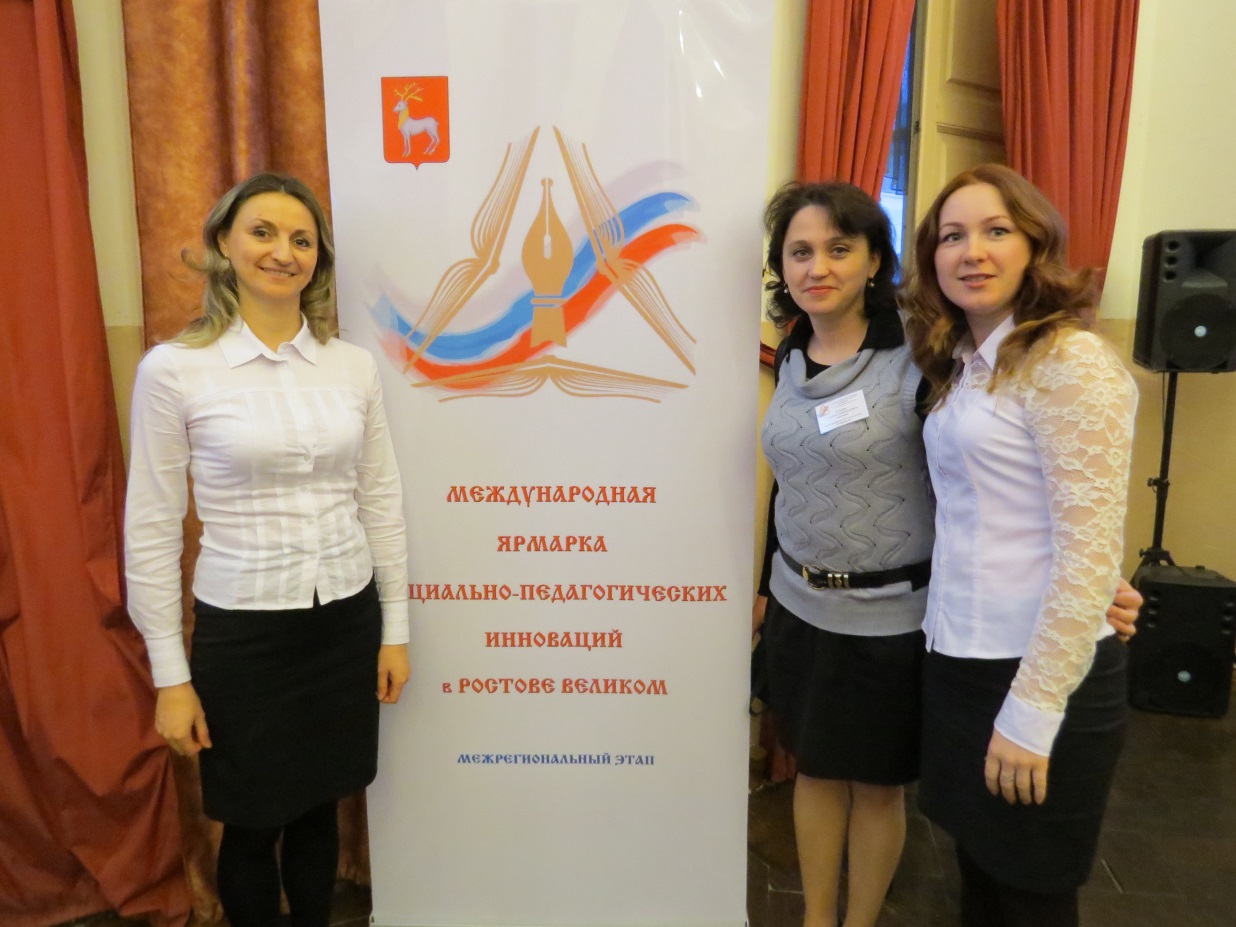 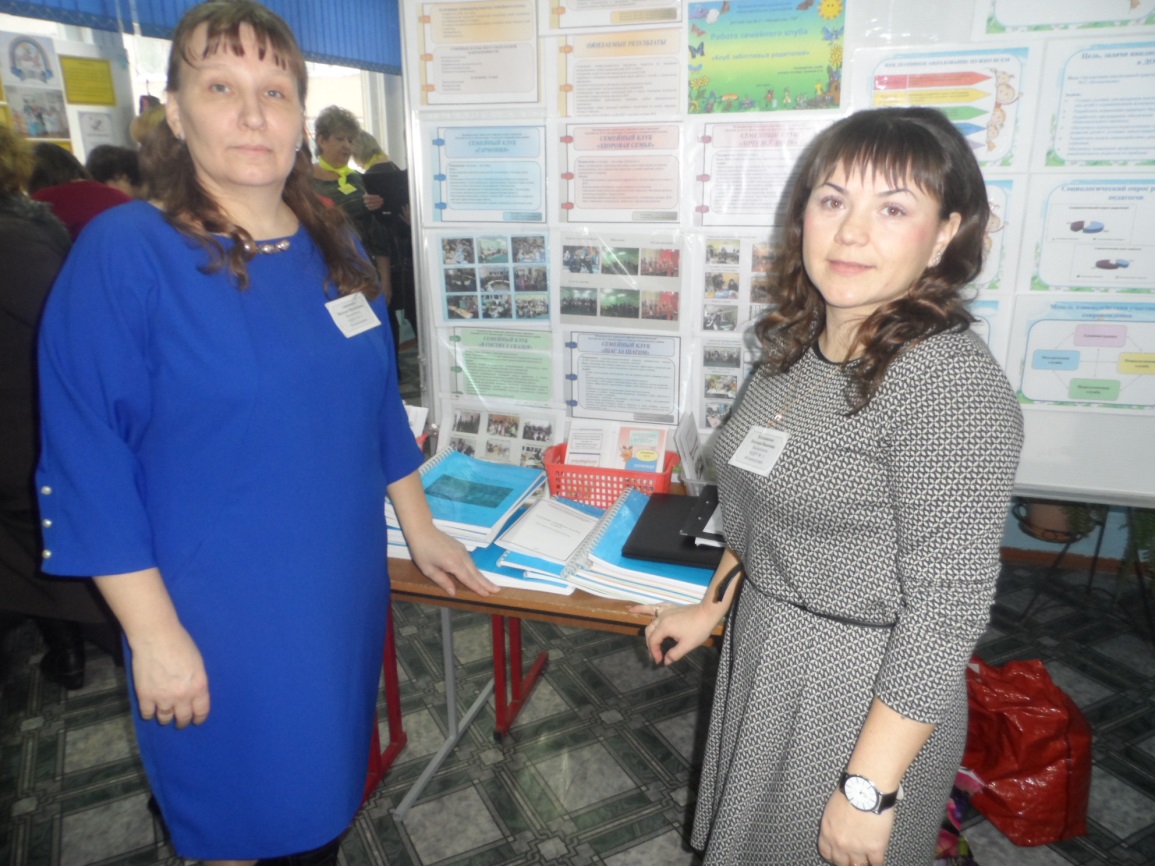 Направления деятельности:

3. Реализация программы «Тайм-пауза. Профилактика профессионального выгорания»
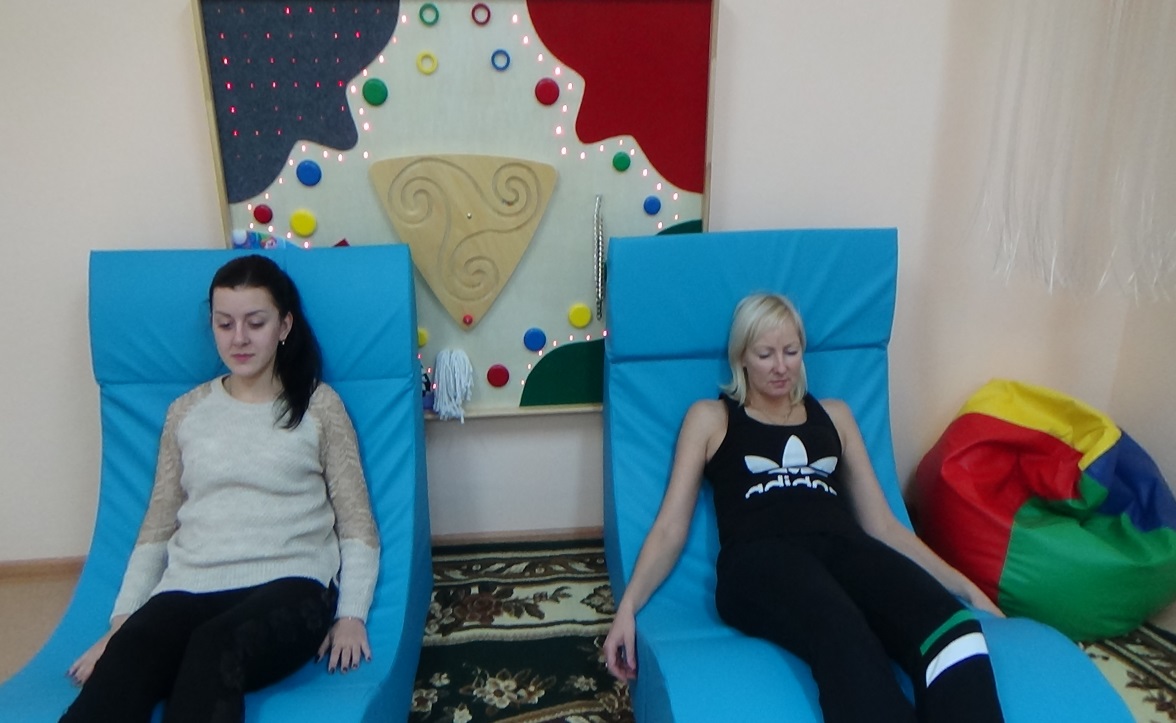 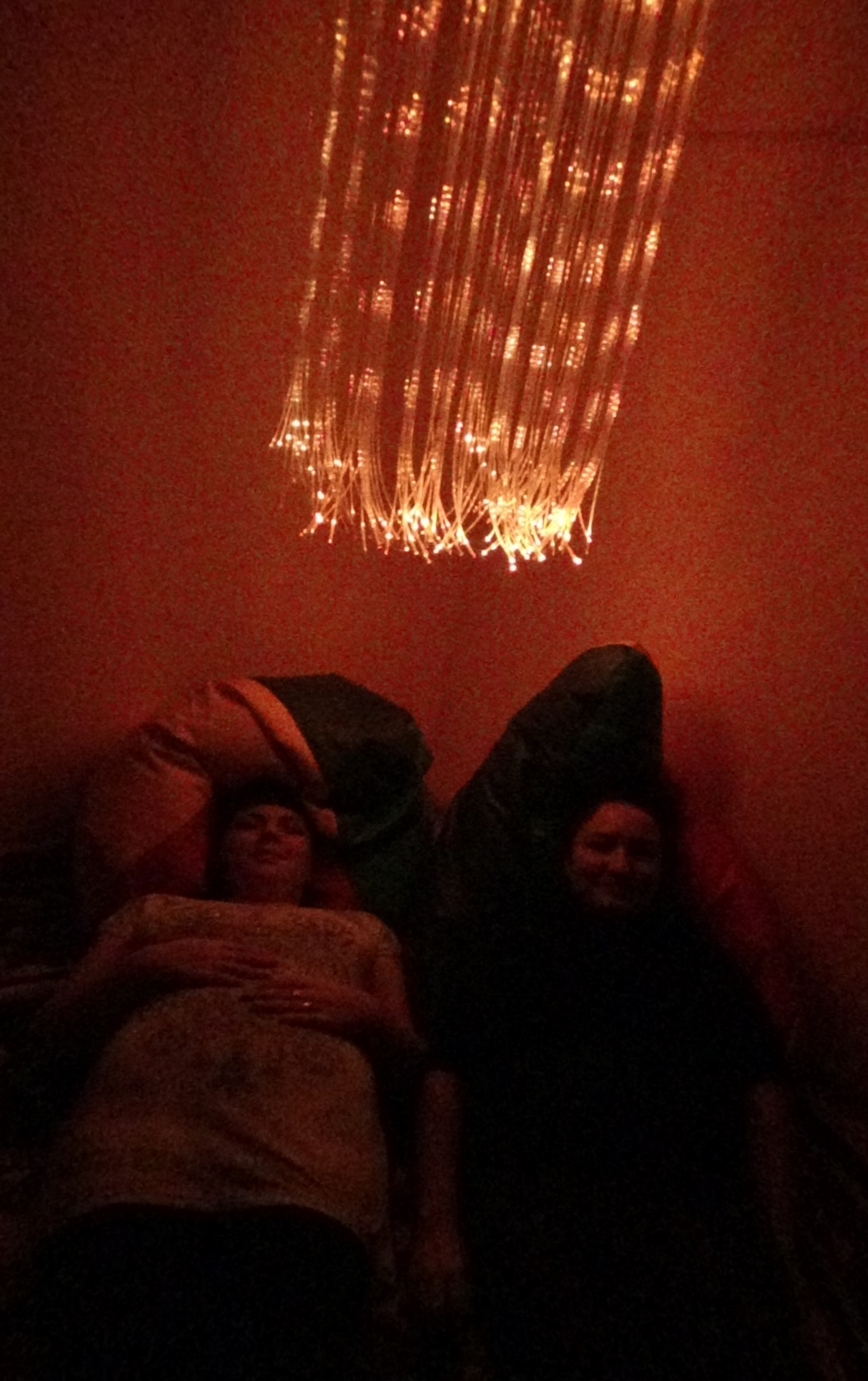 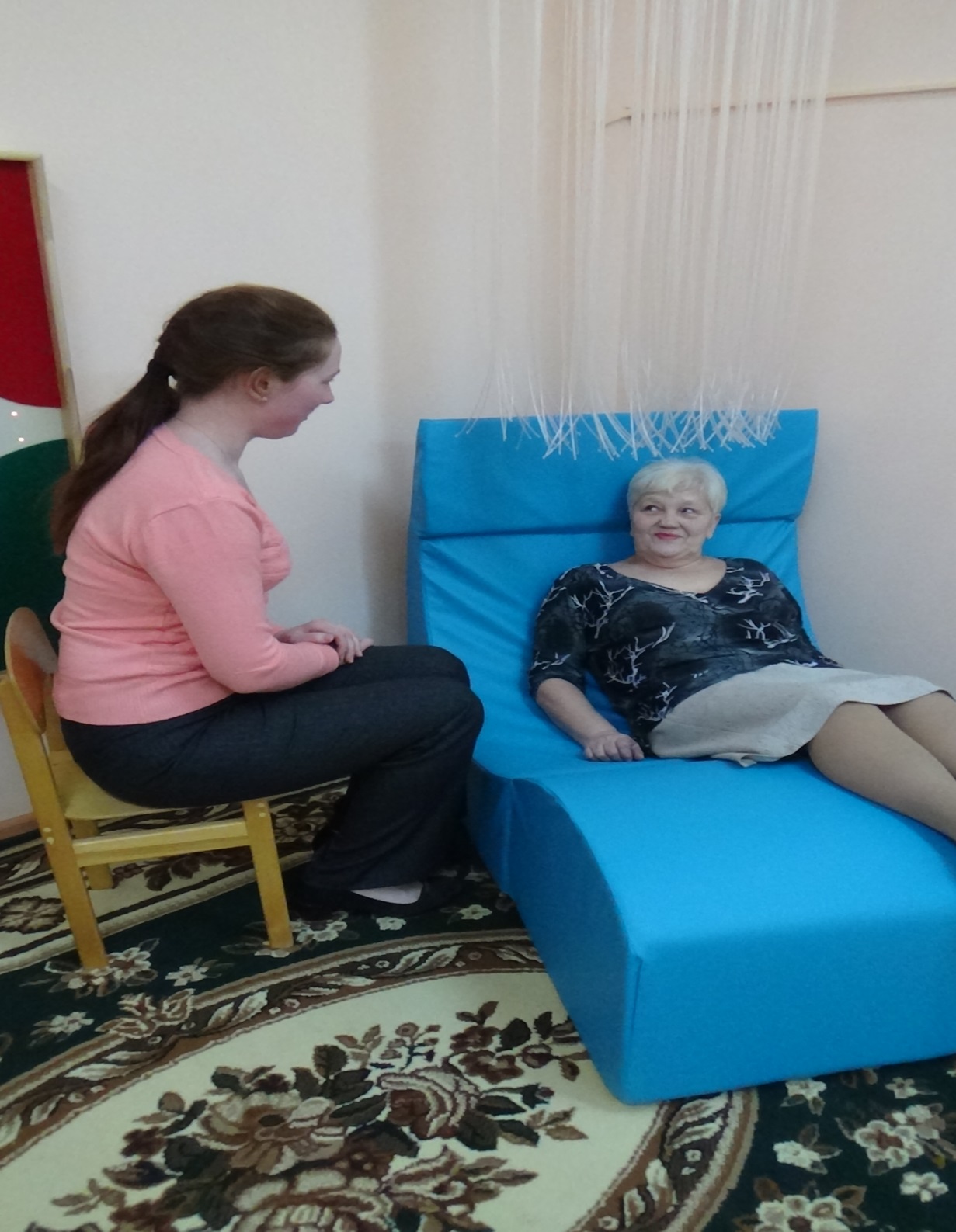 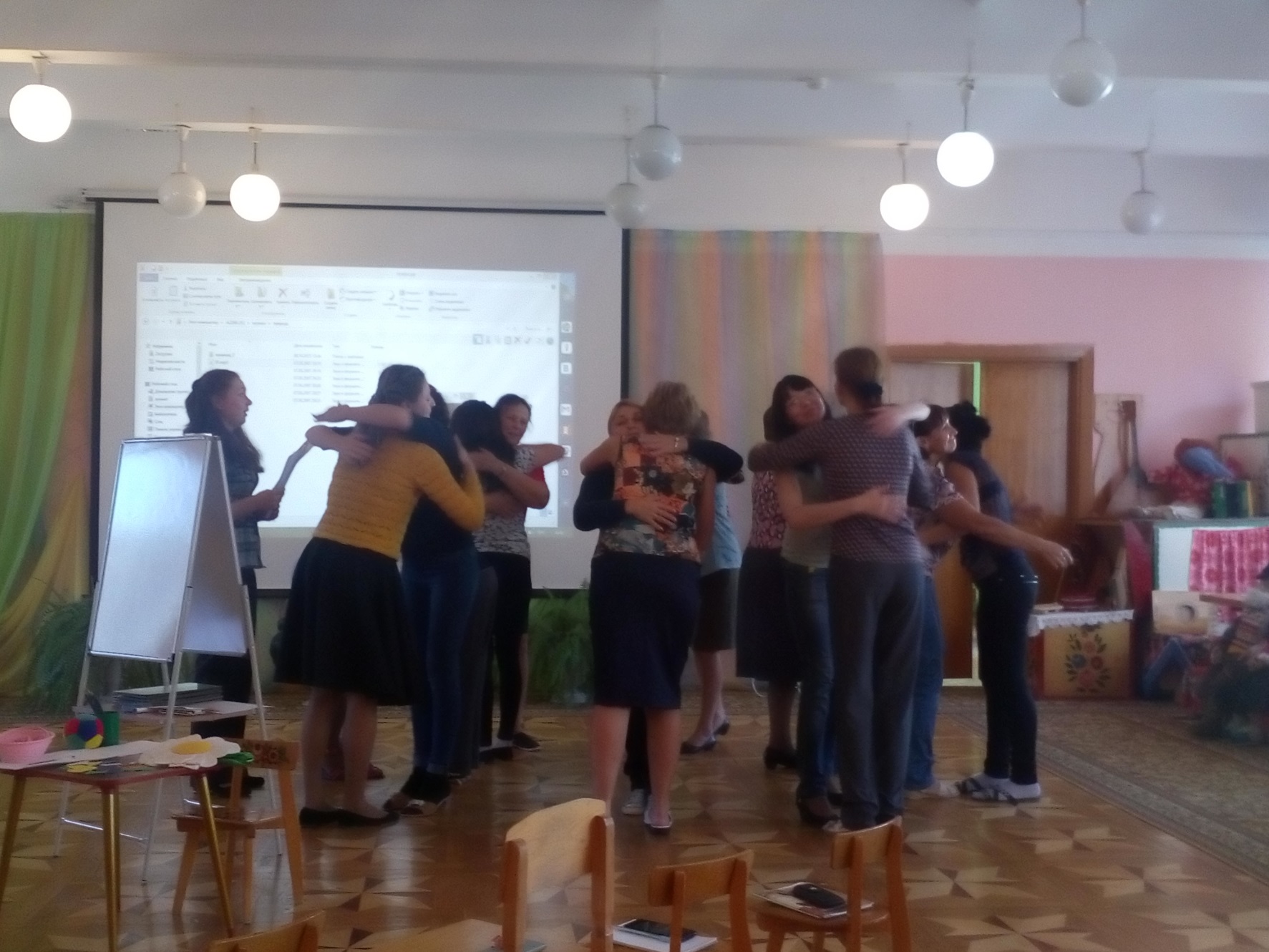 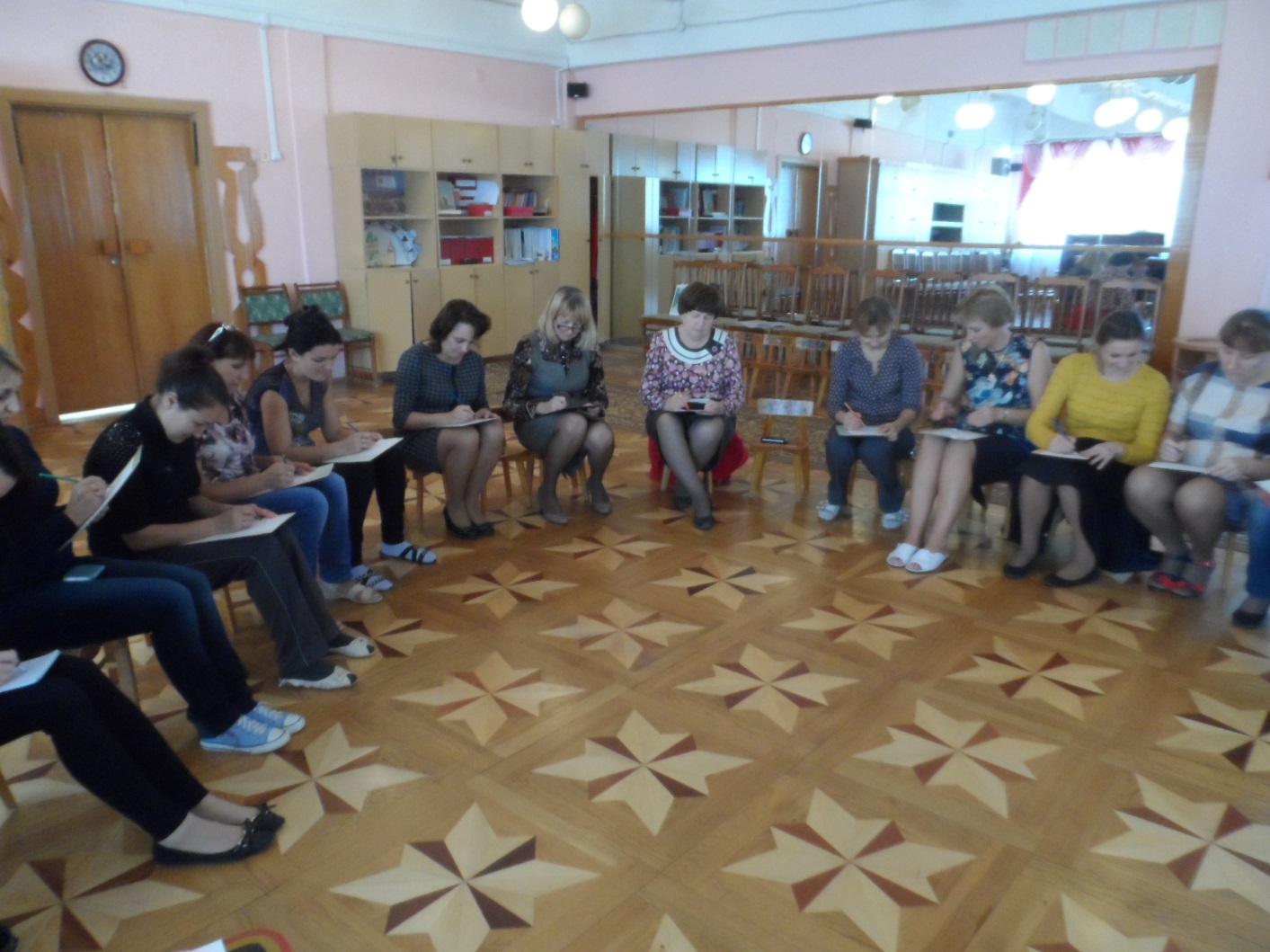 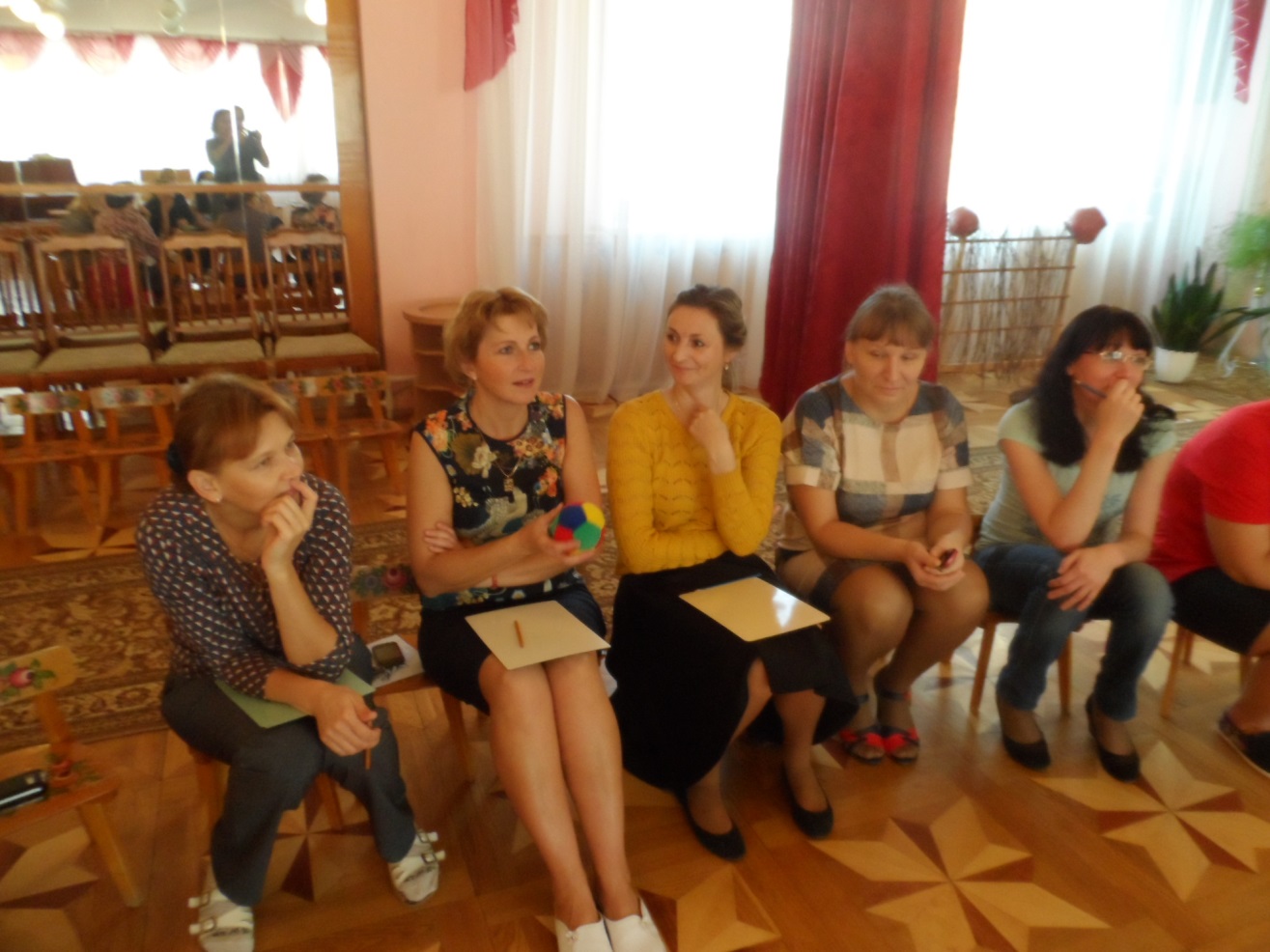 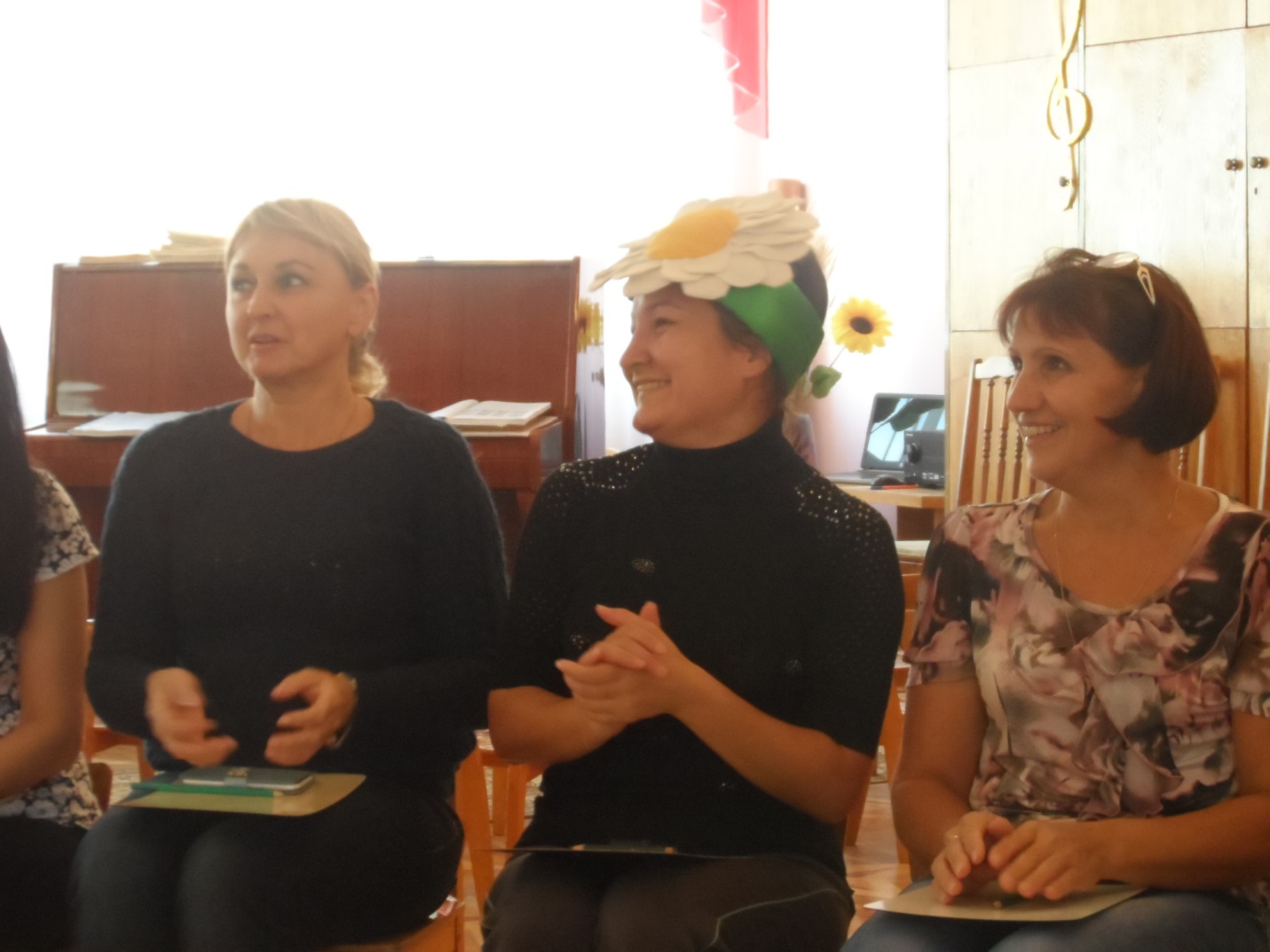 Направления деятельности:

4. Тренинговые занятия, направленные на сплочение педагогического коллектива
«Образование Галактики»
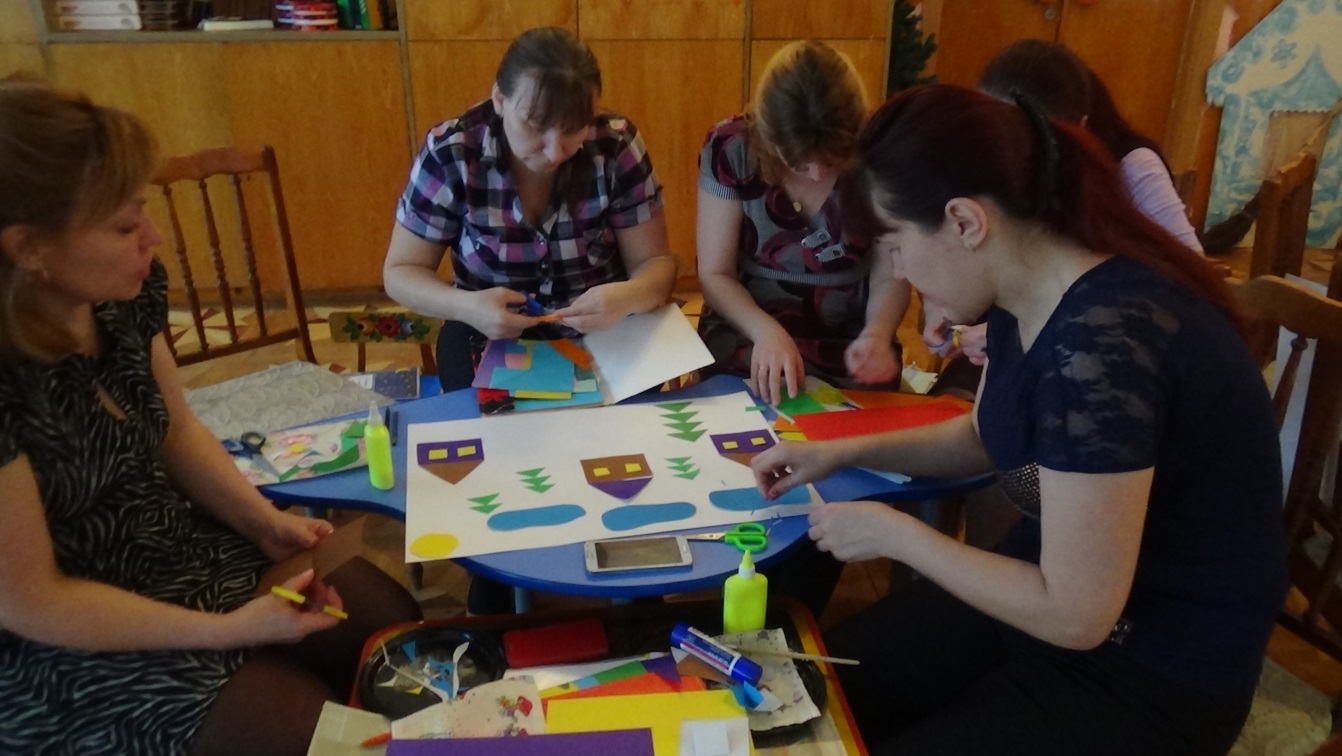 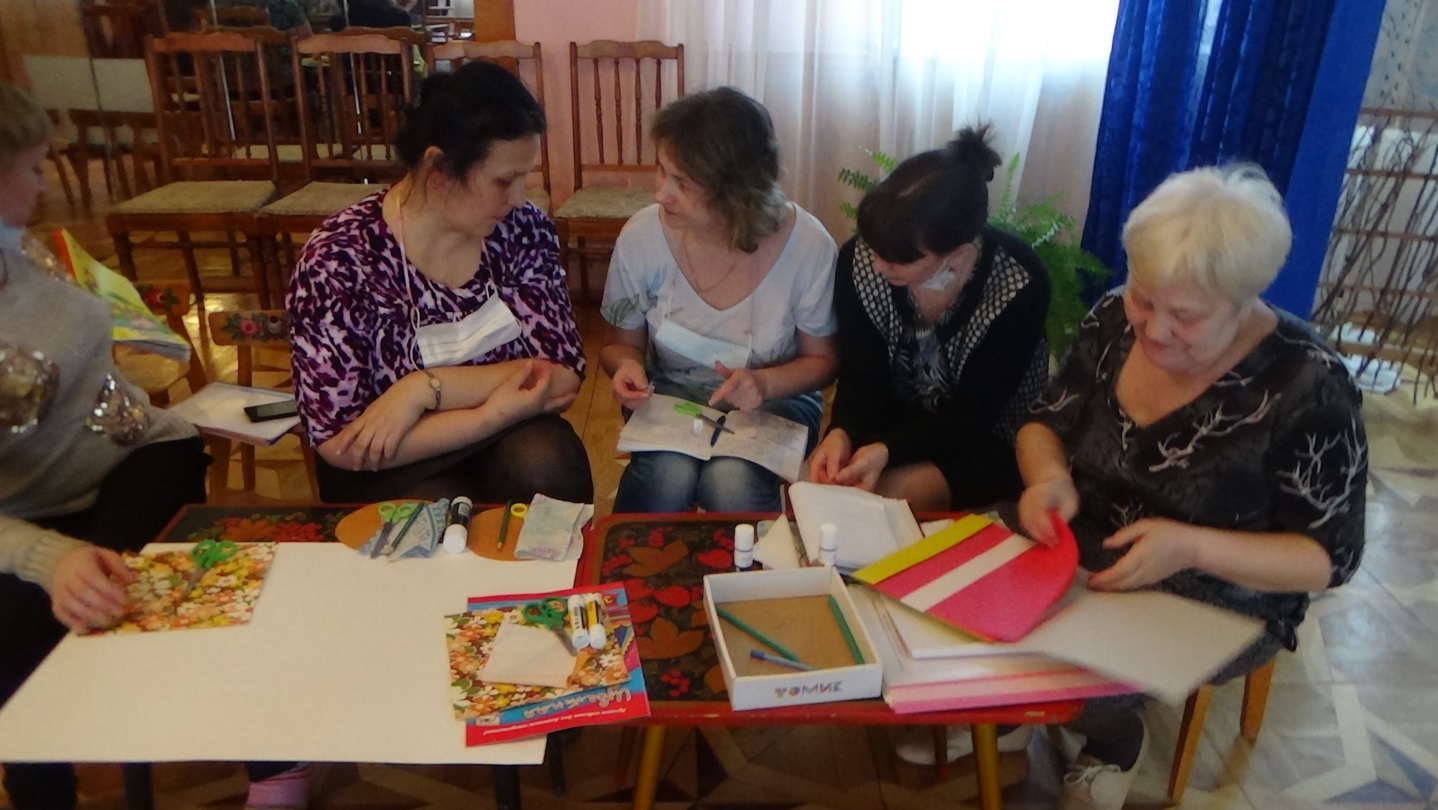 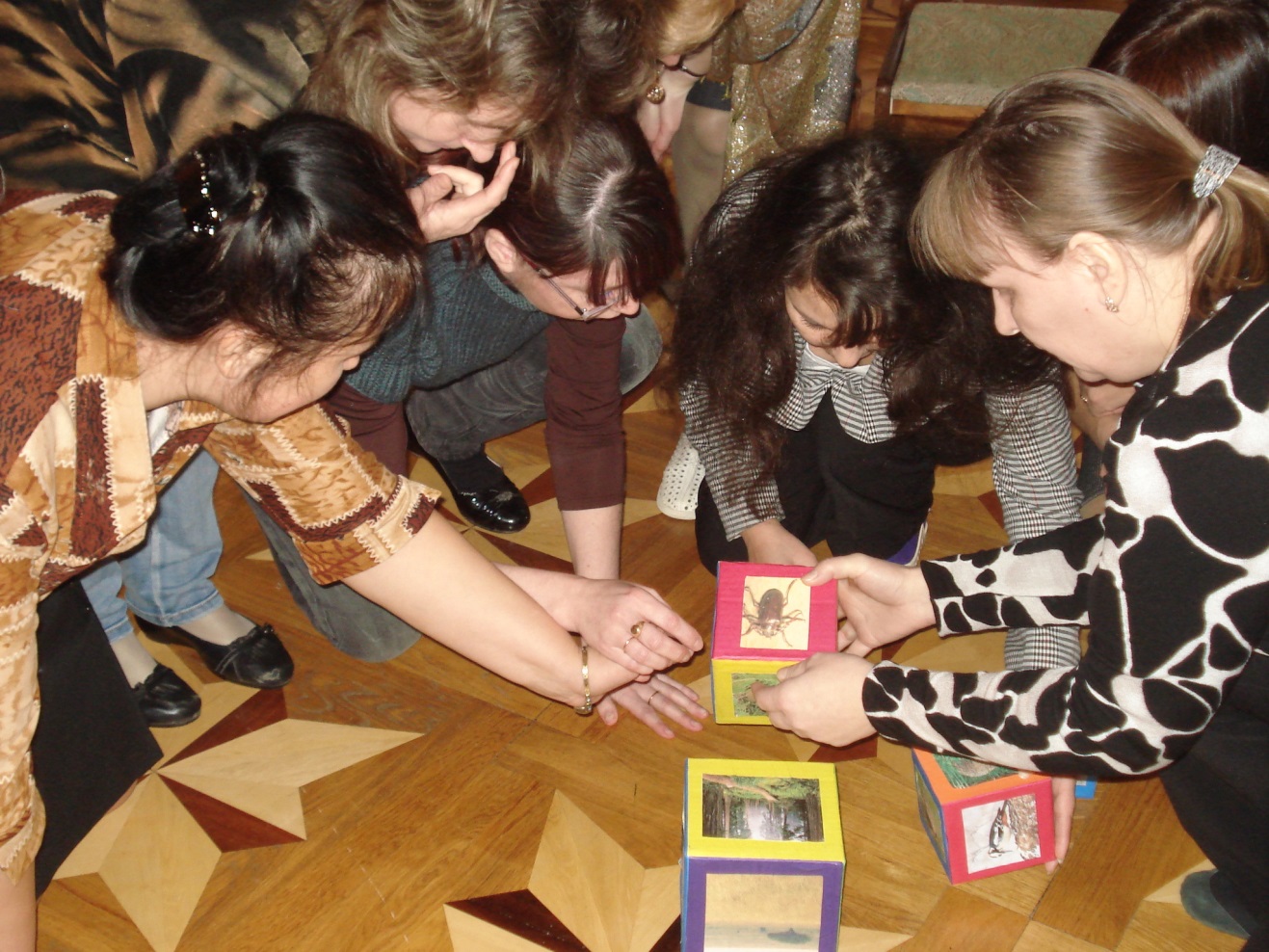 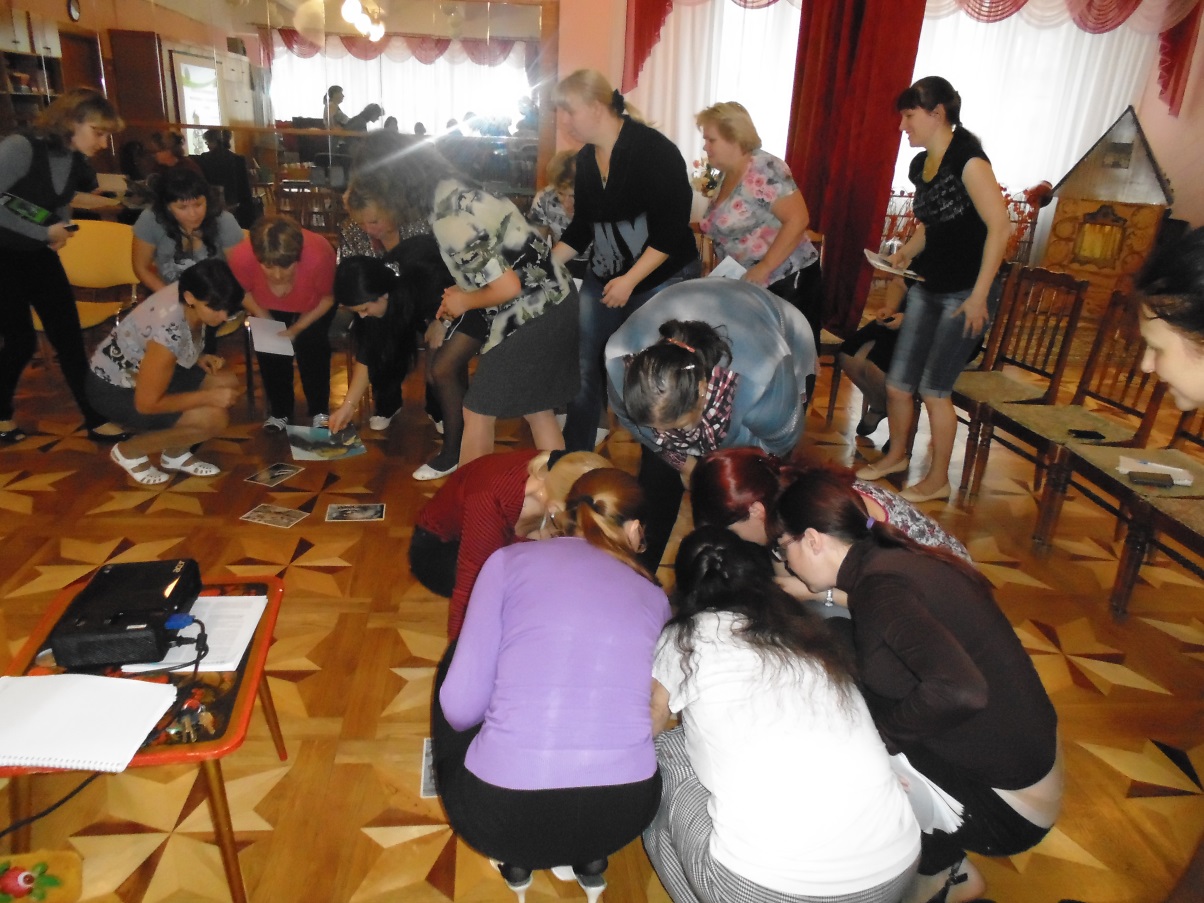 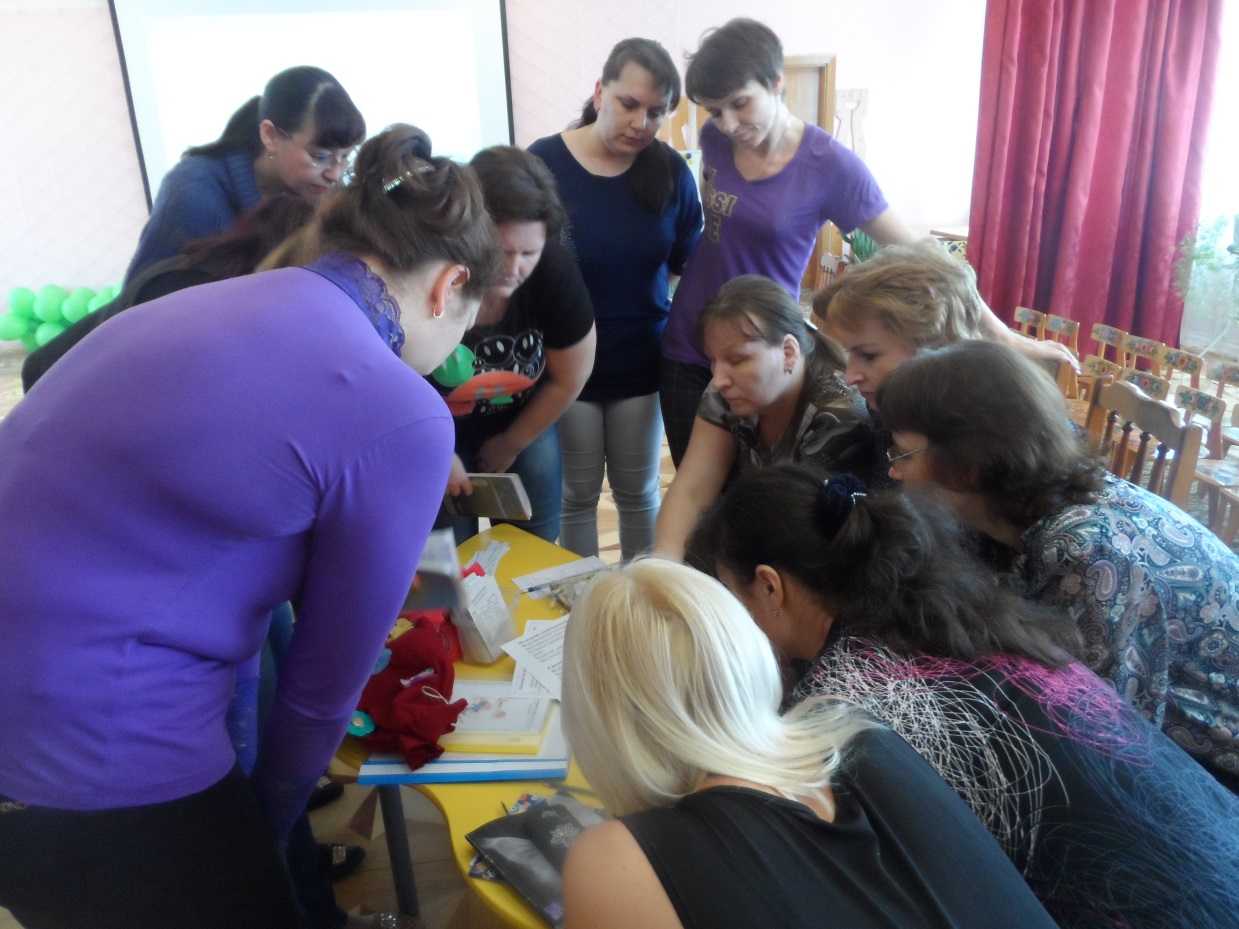 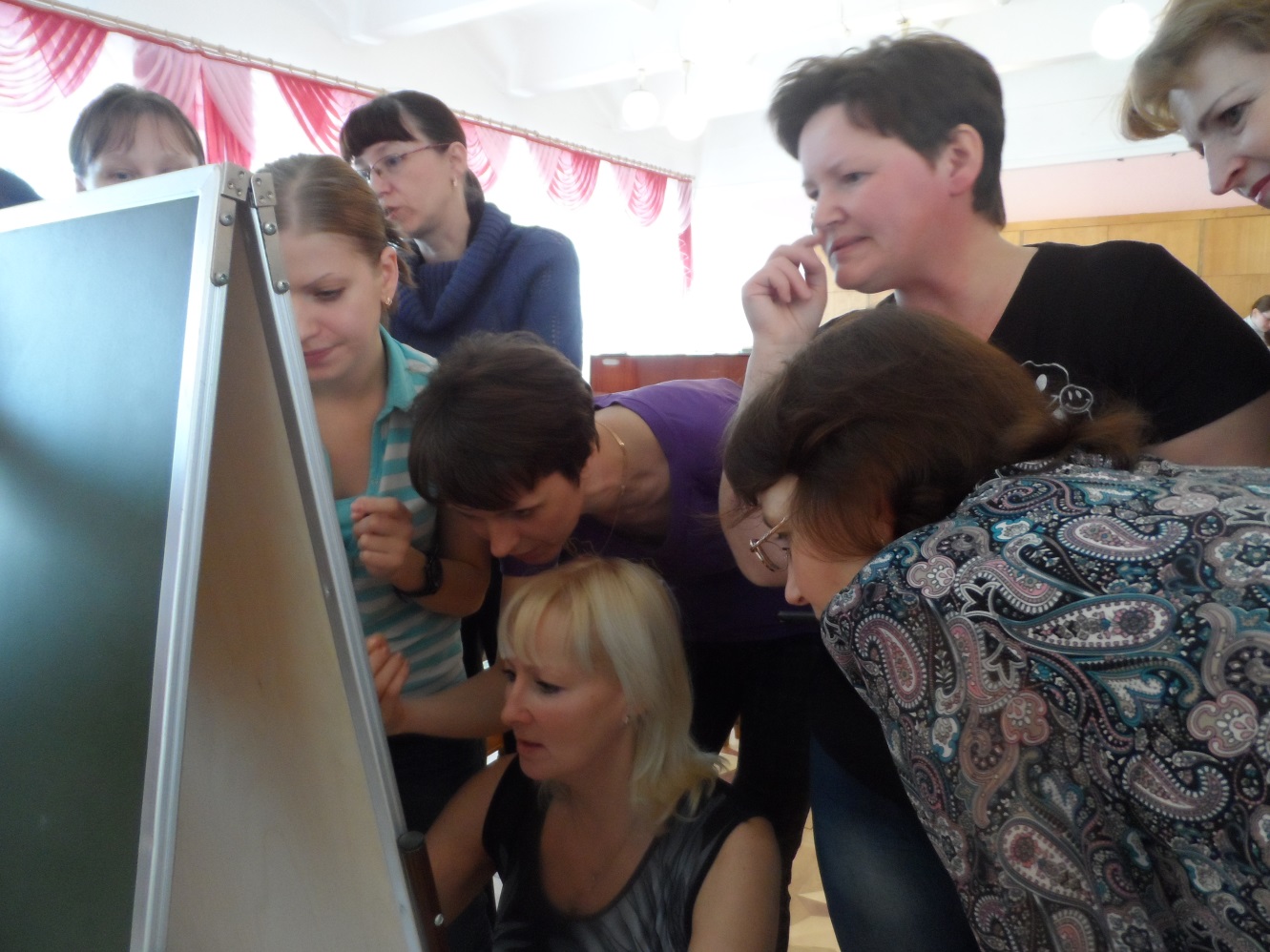 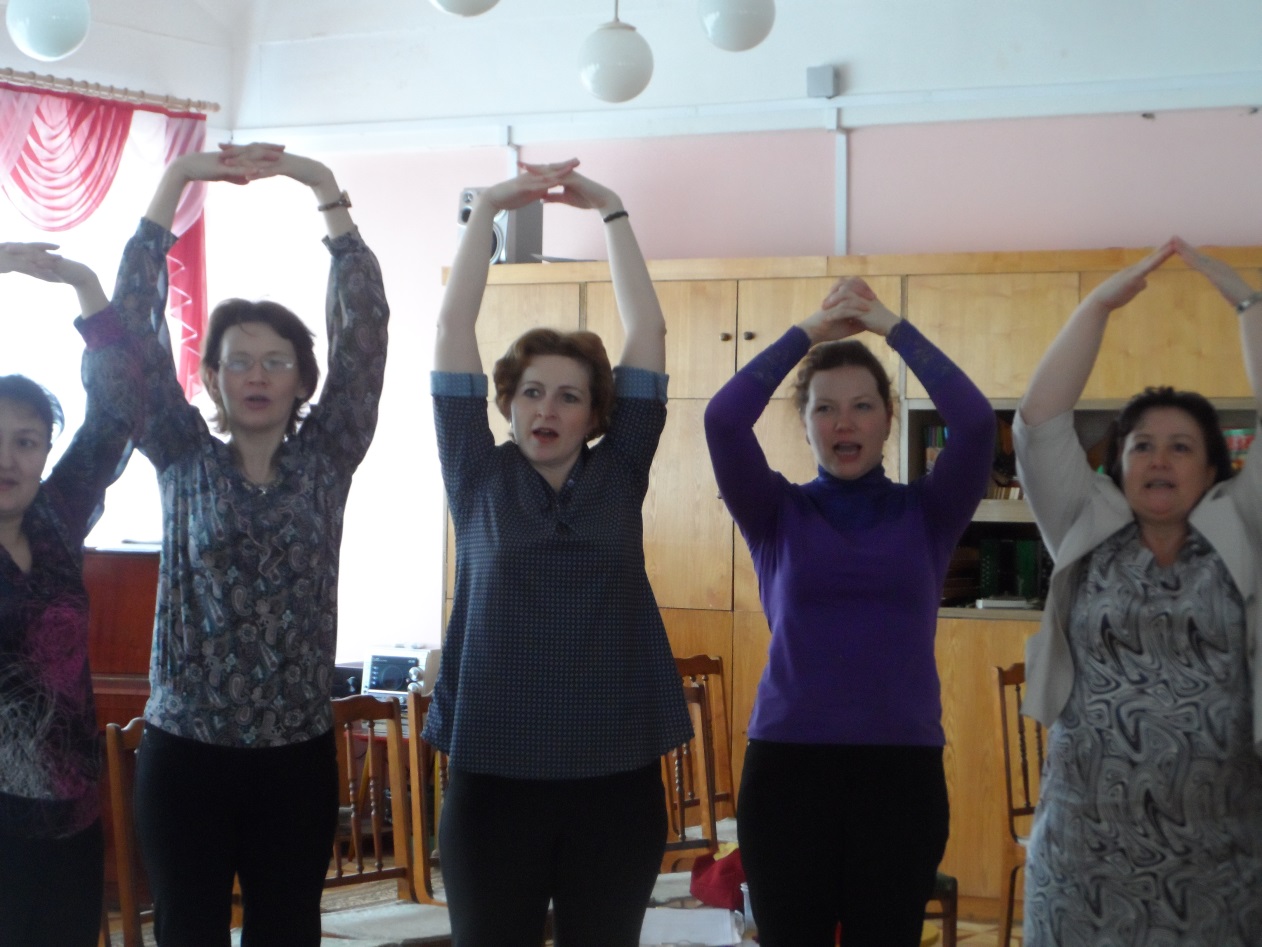 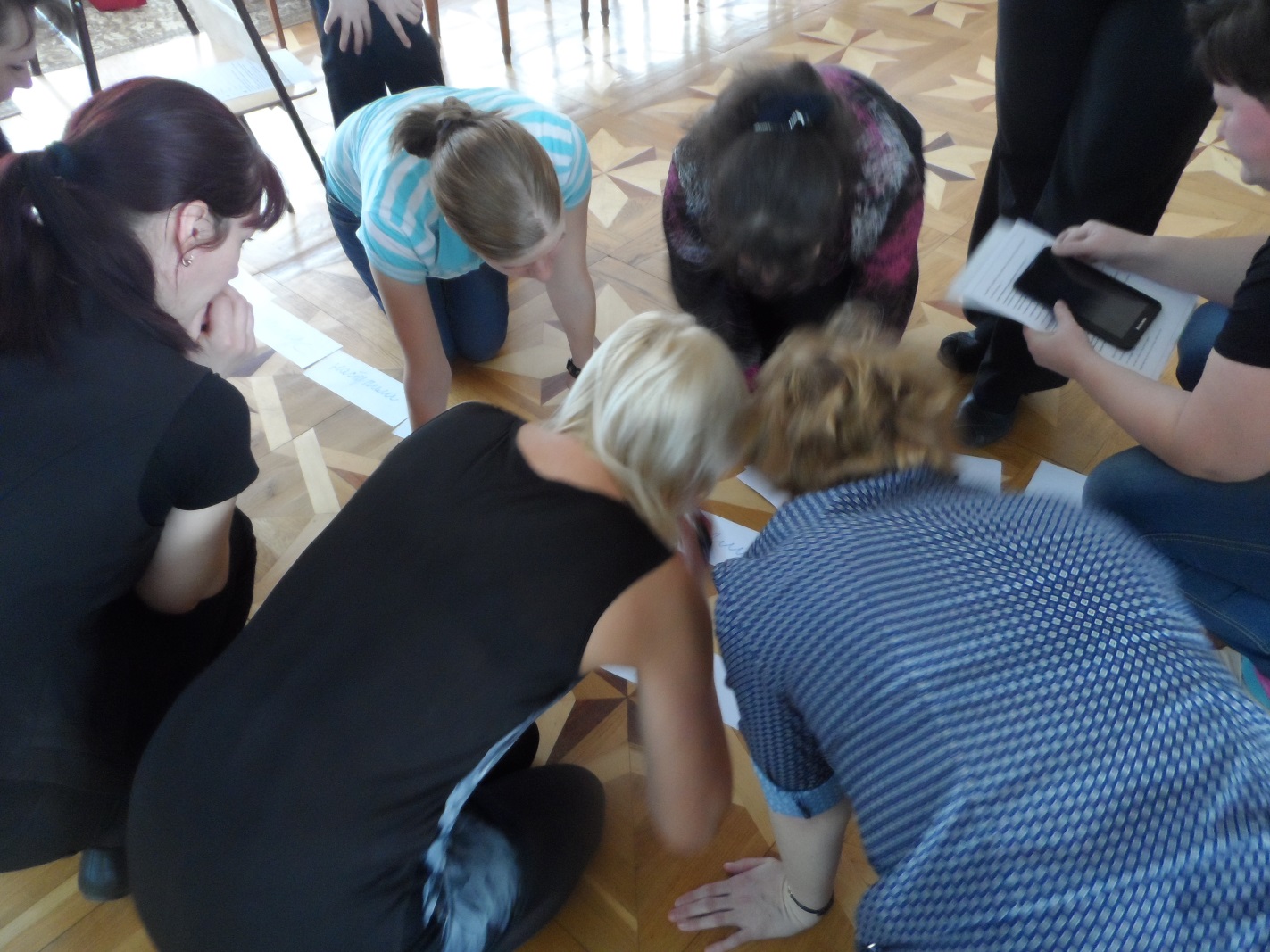 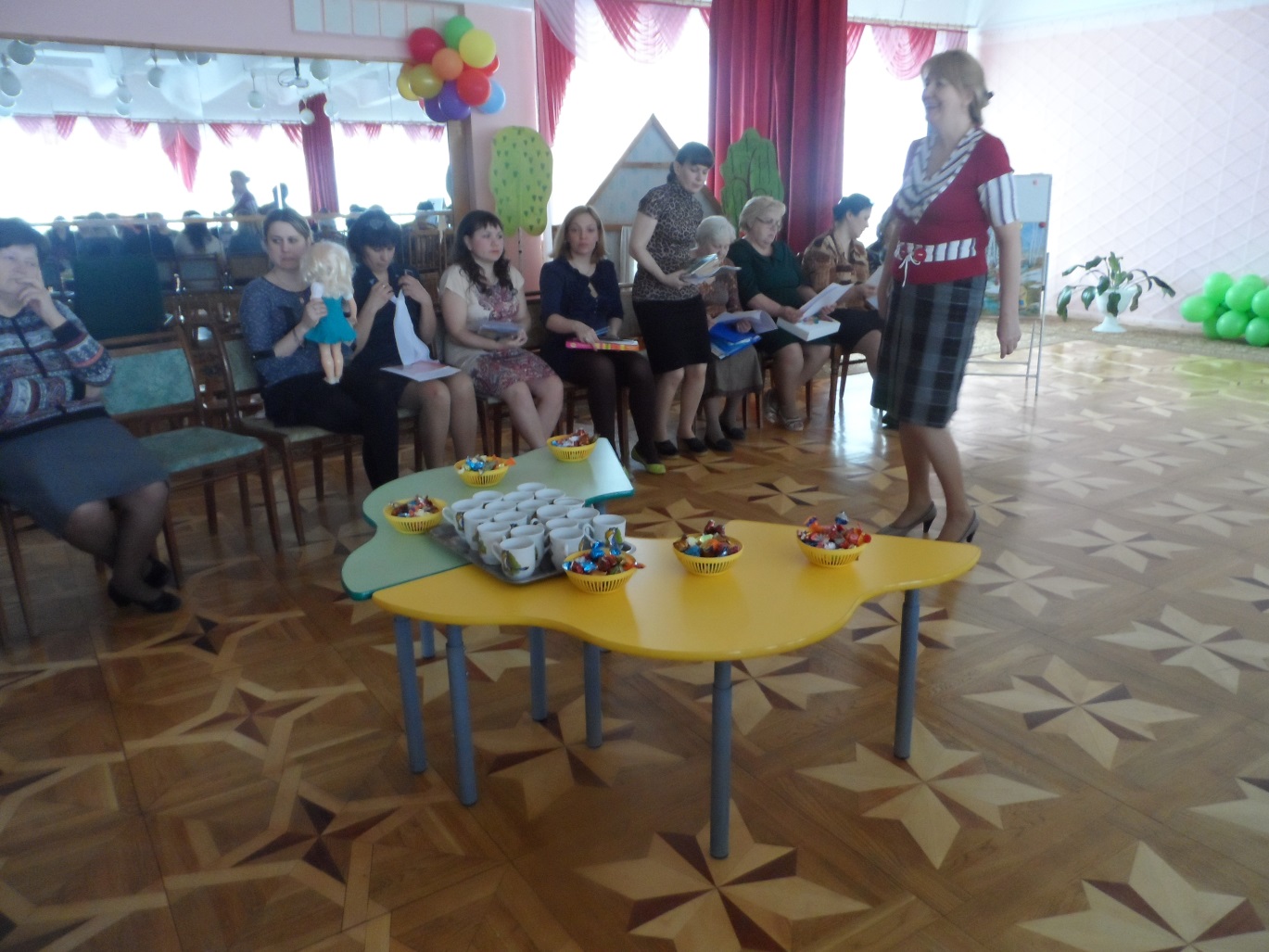 Направления деятельности:

5. Организация школы молодого педагога 
«По ступеням профессионализма»
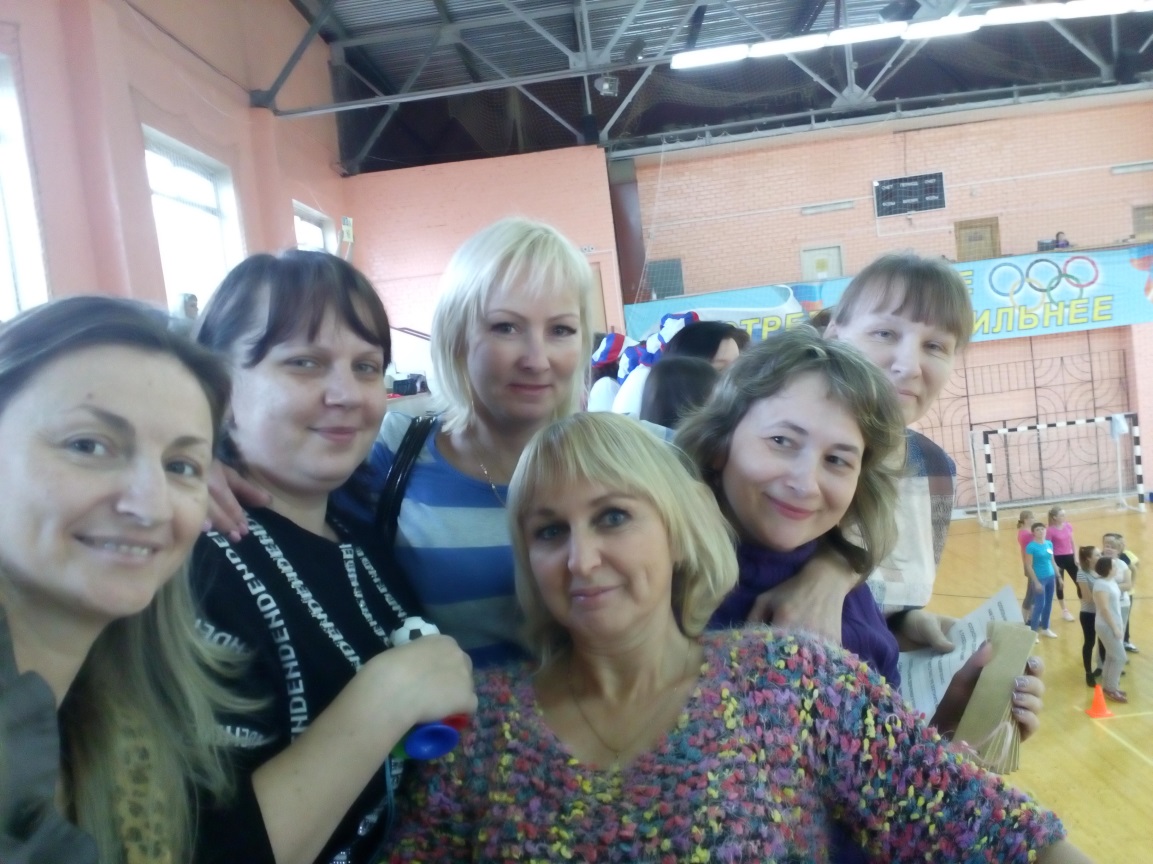 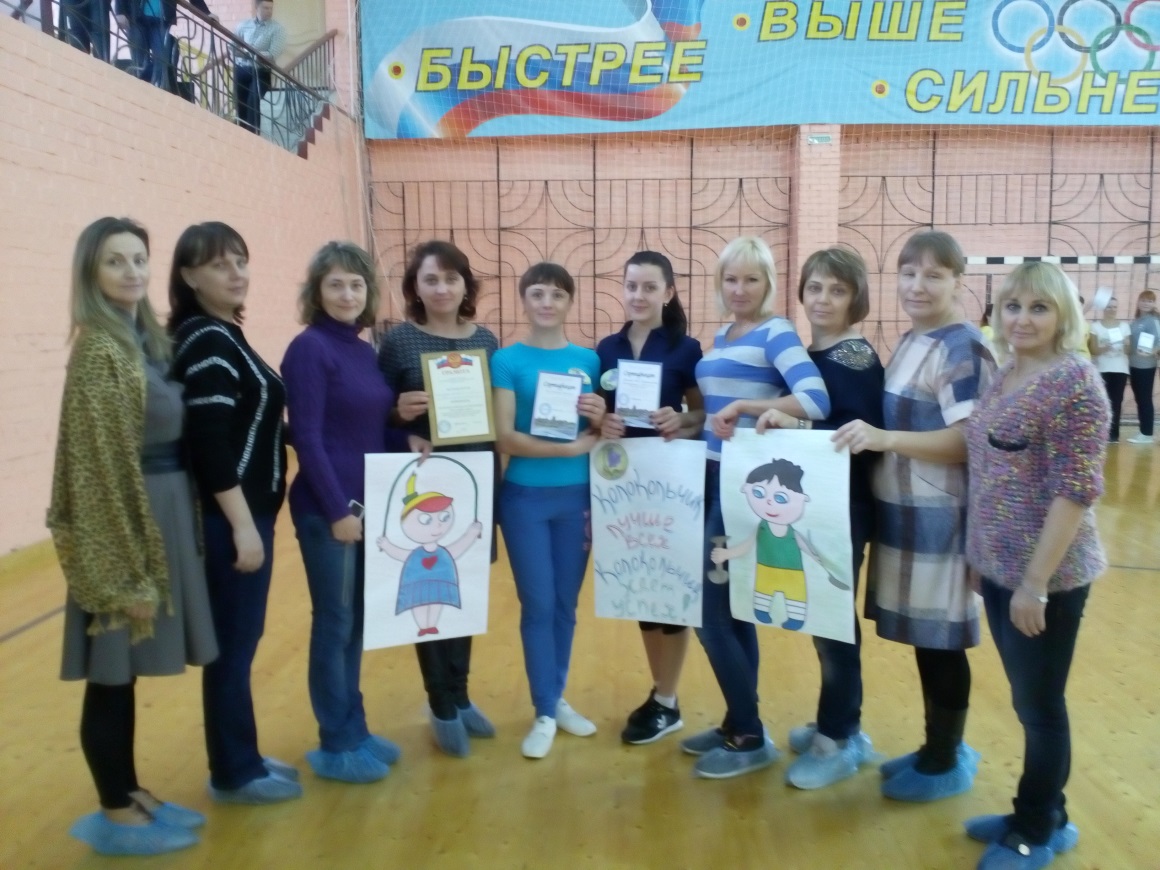 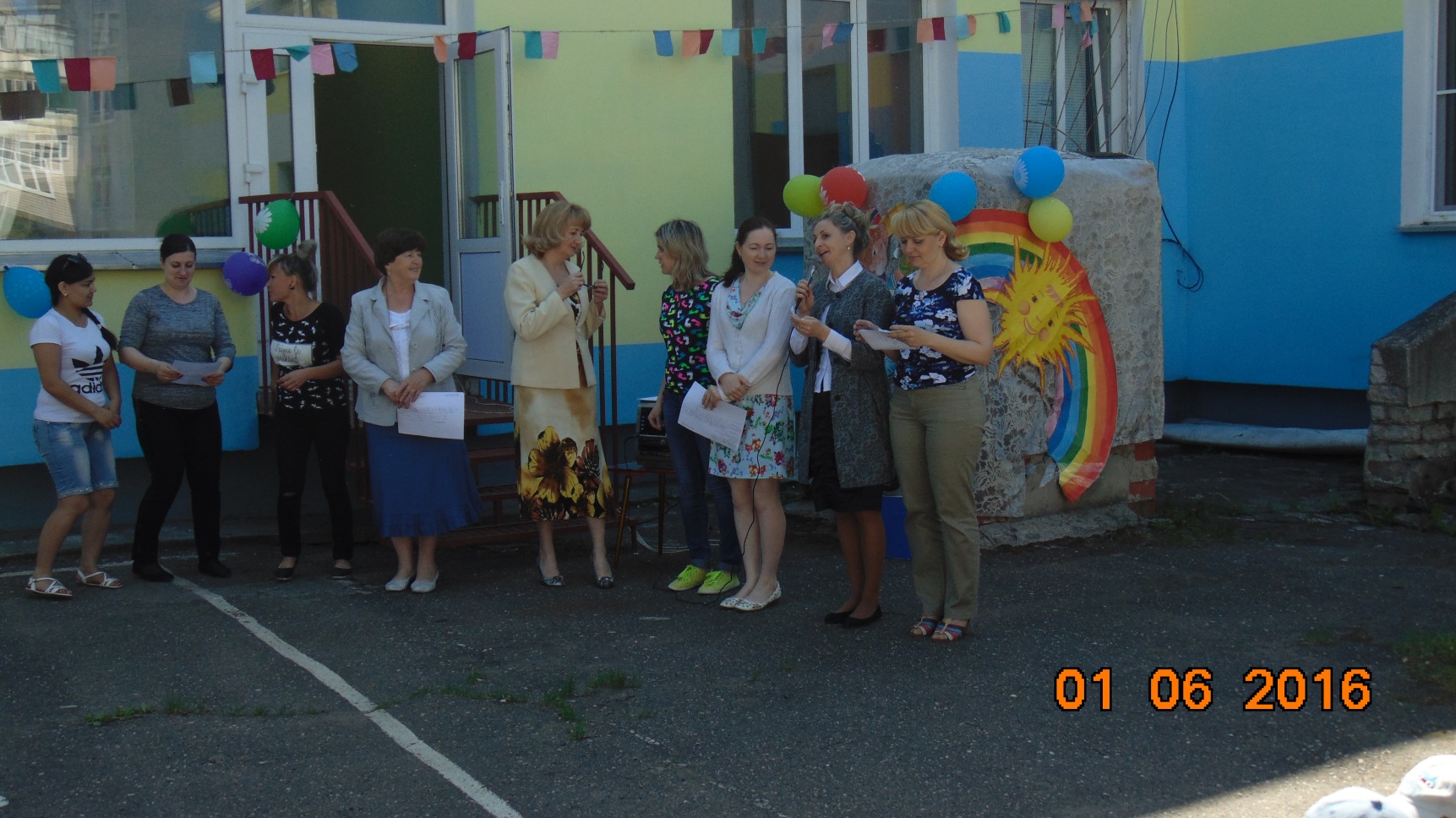 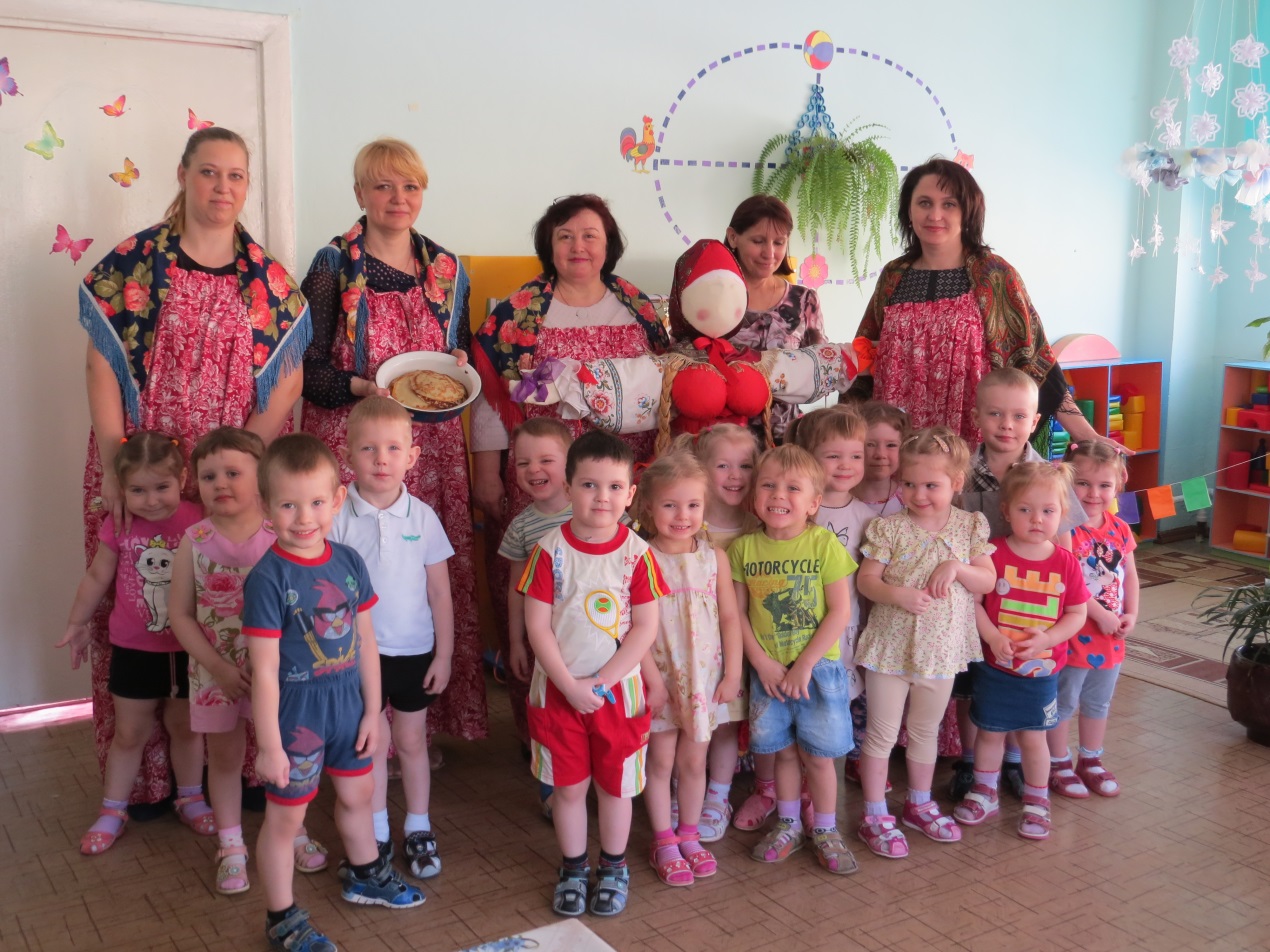 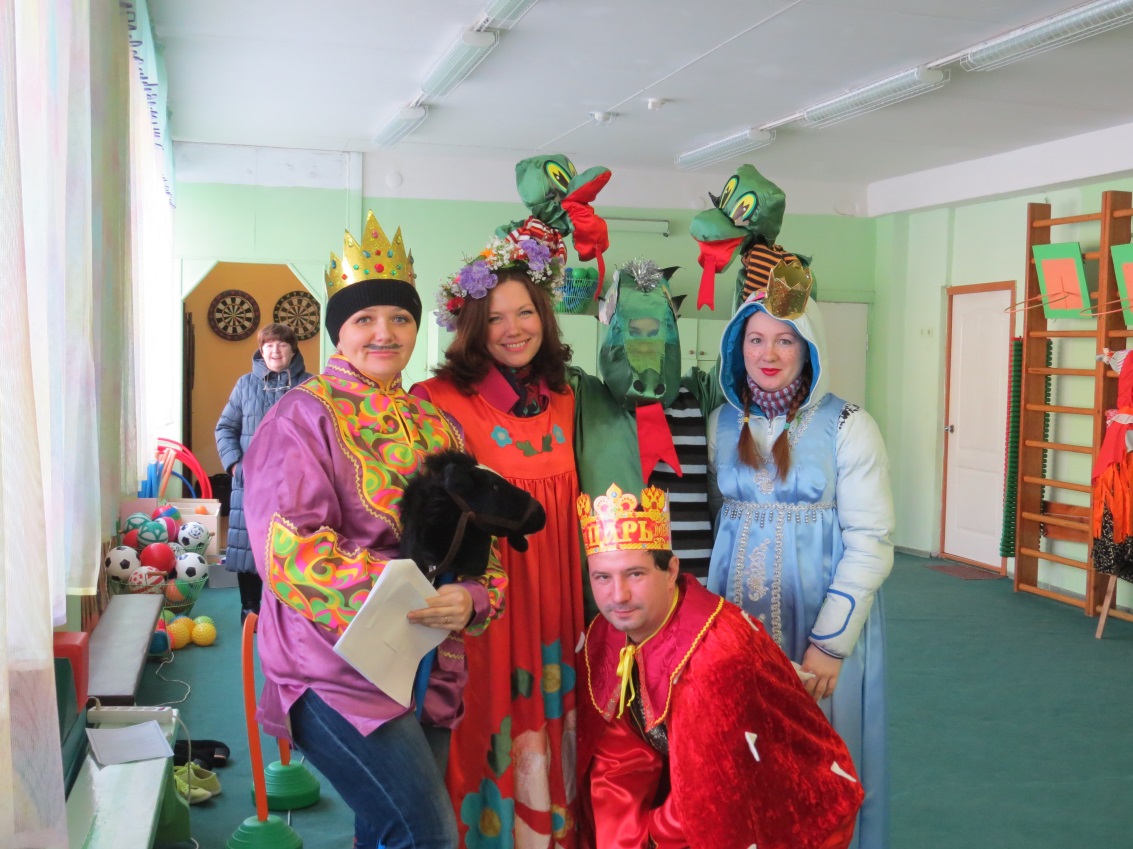 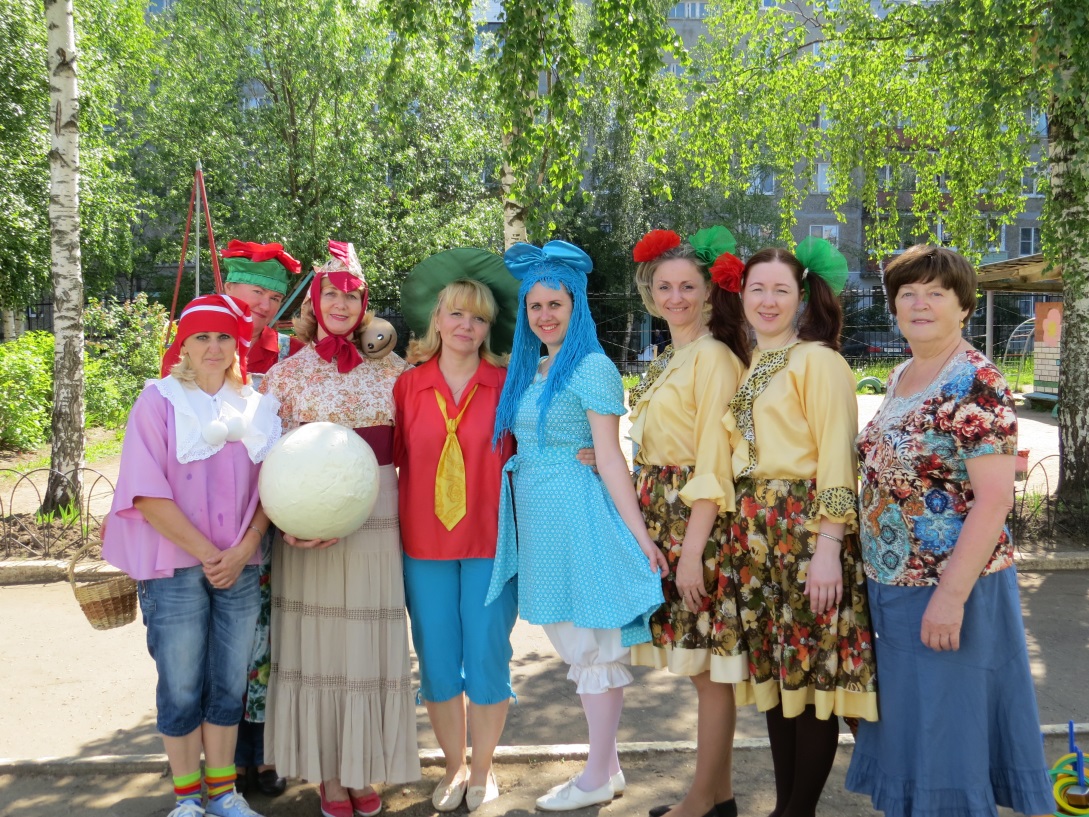 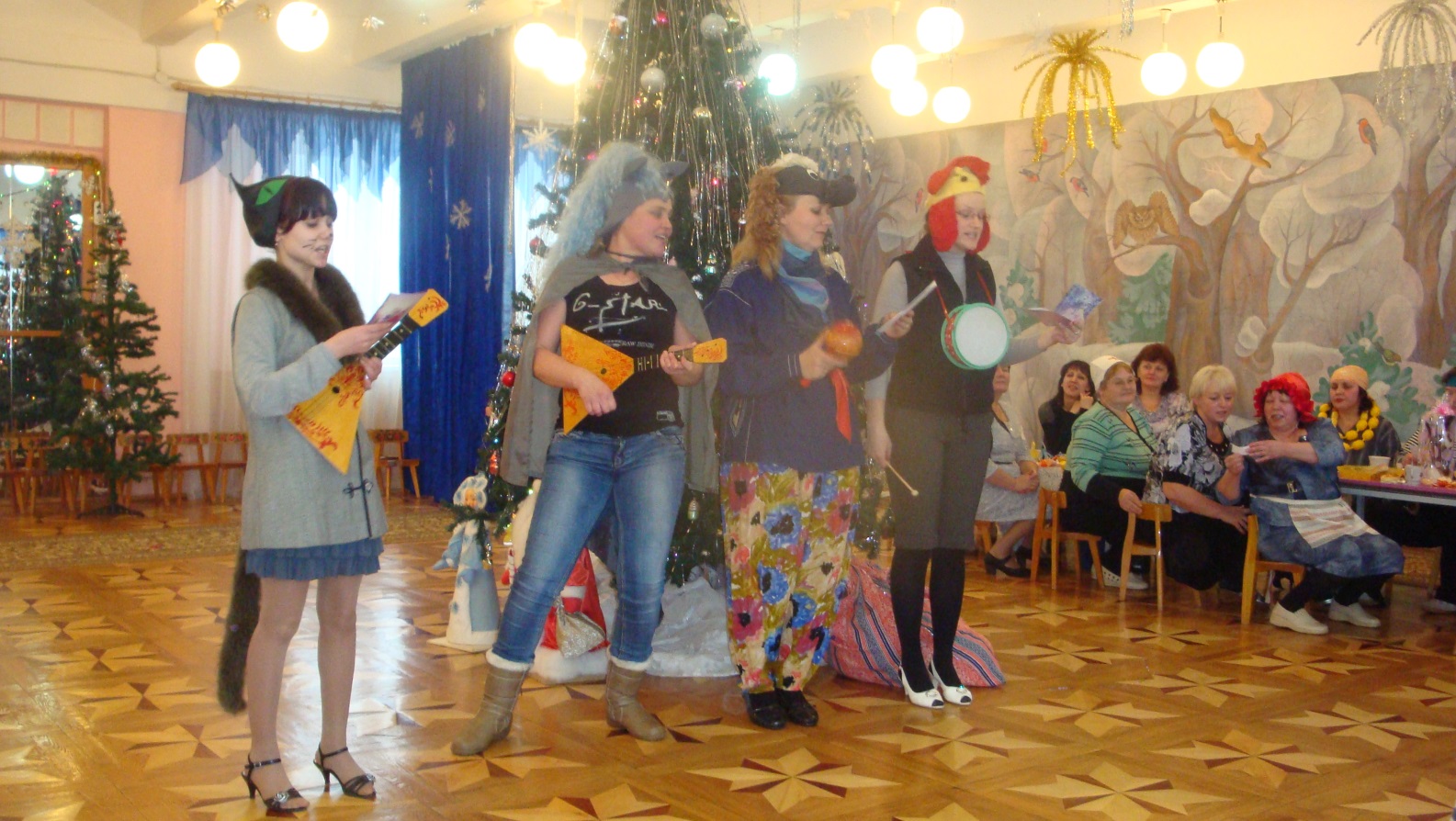 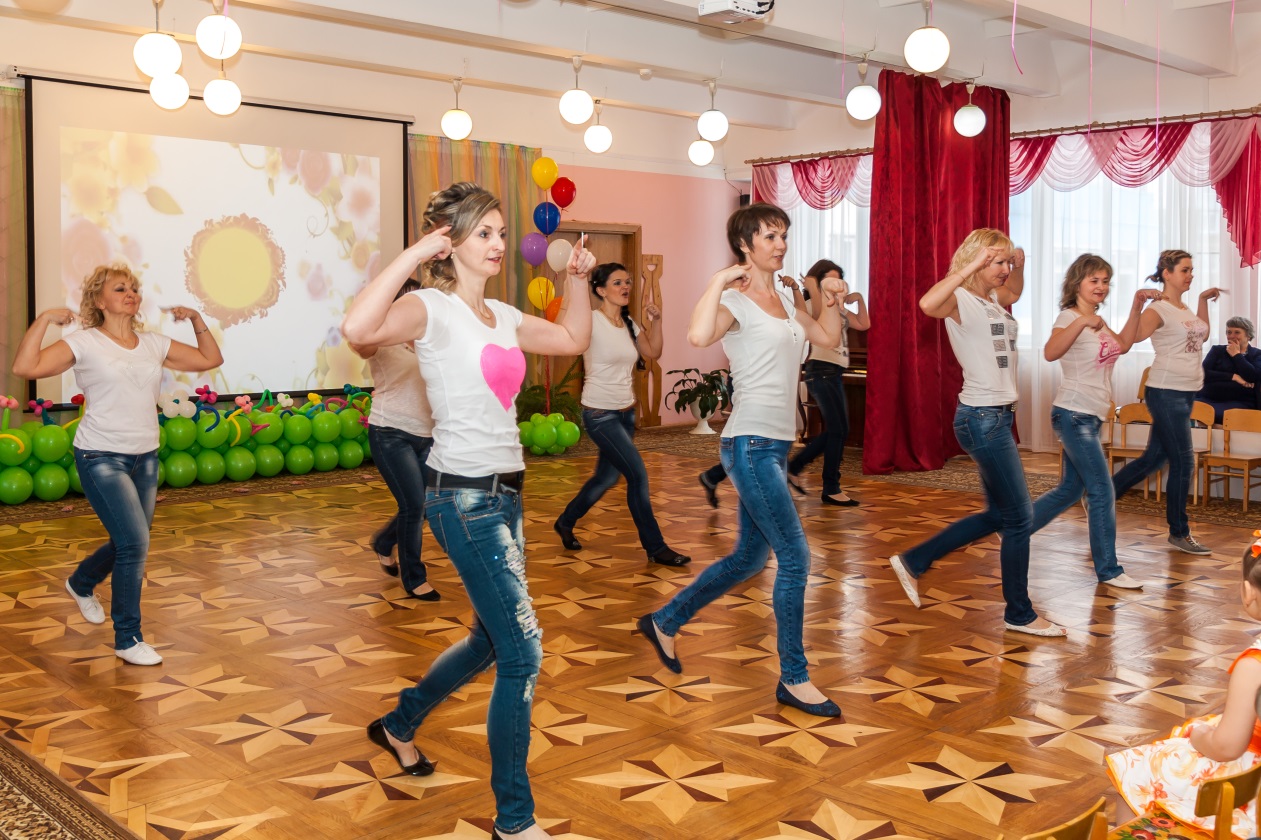 Направления деятельности:

6. Совместные участия в различных мероприятиях
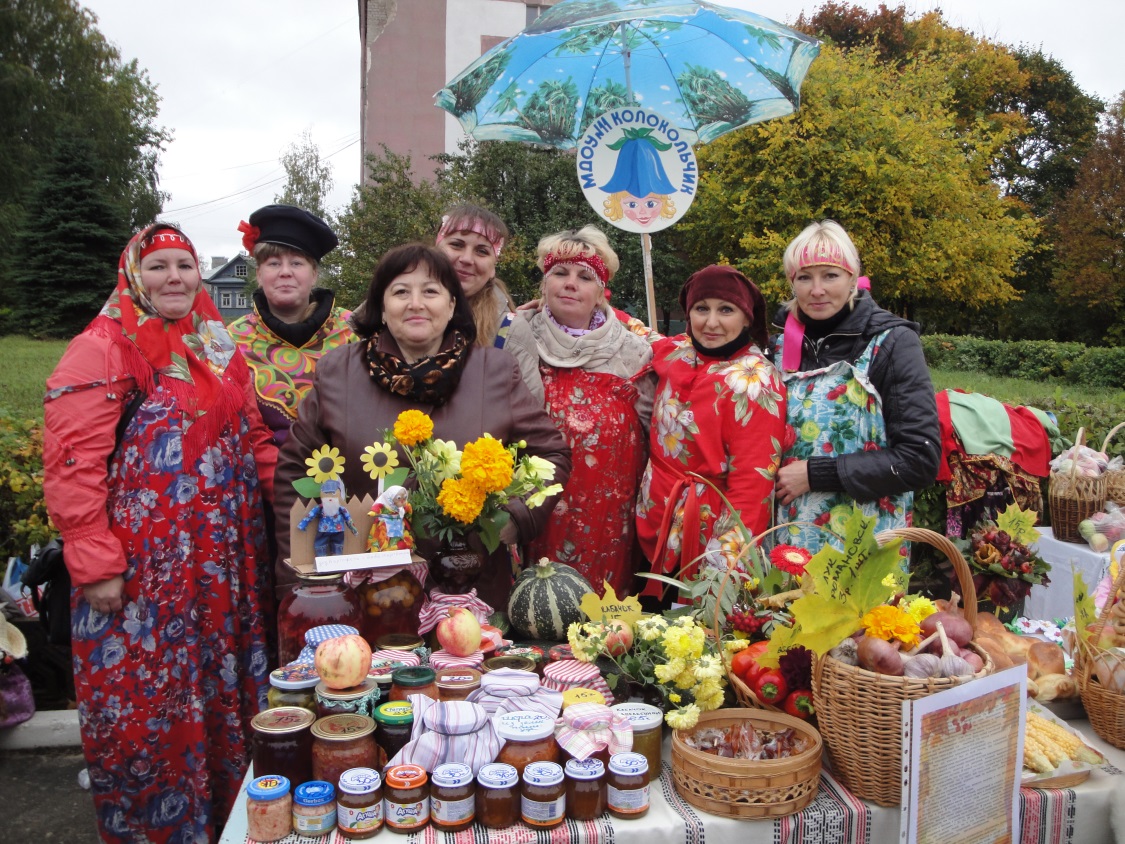 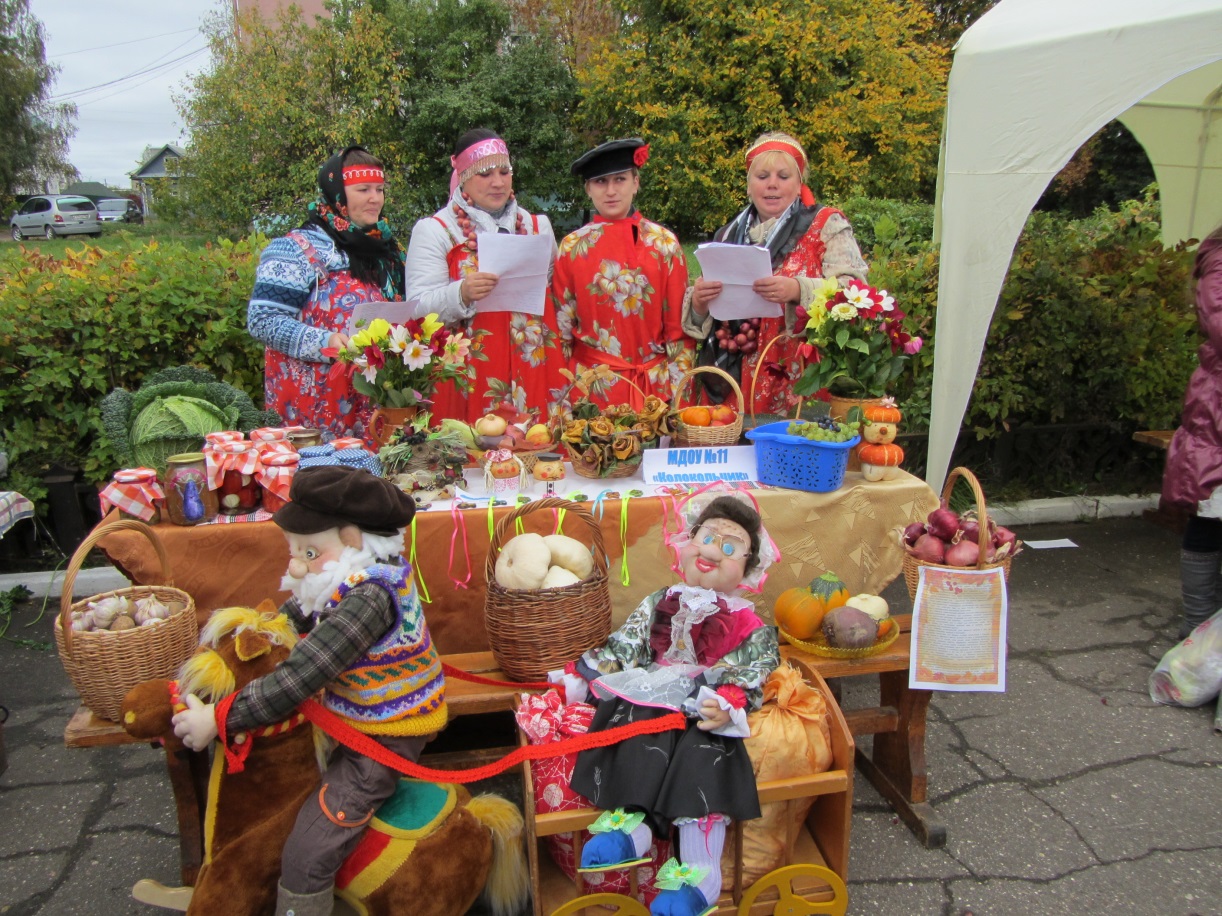 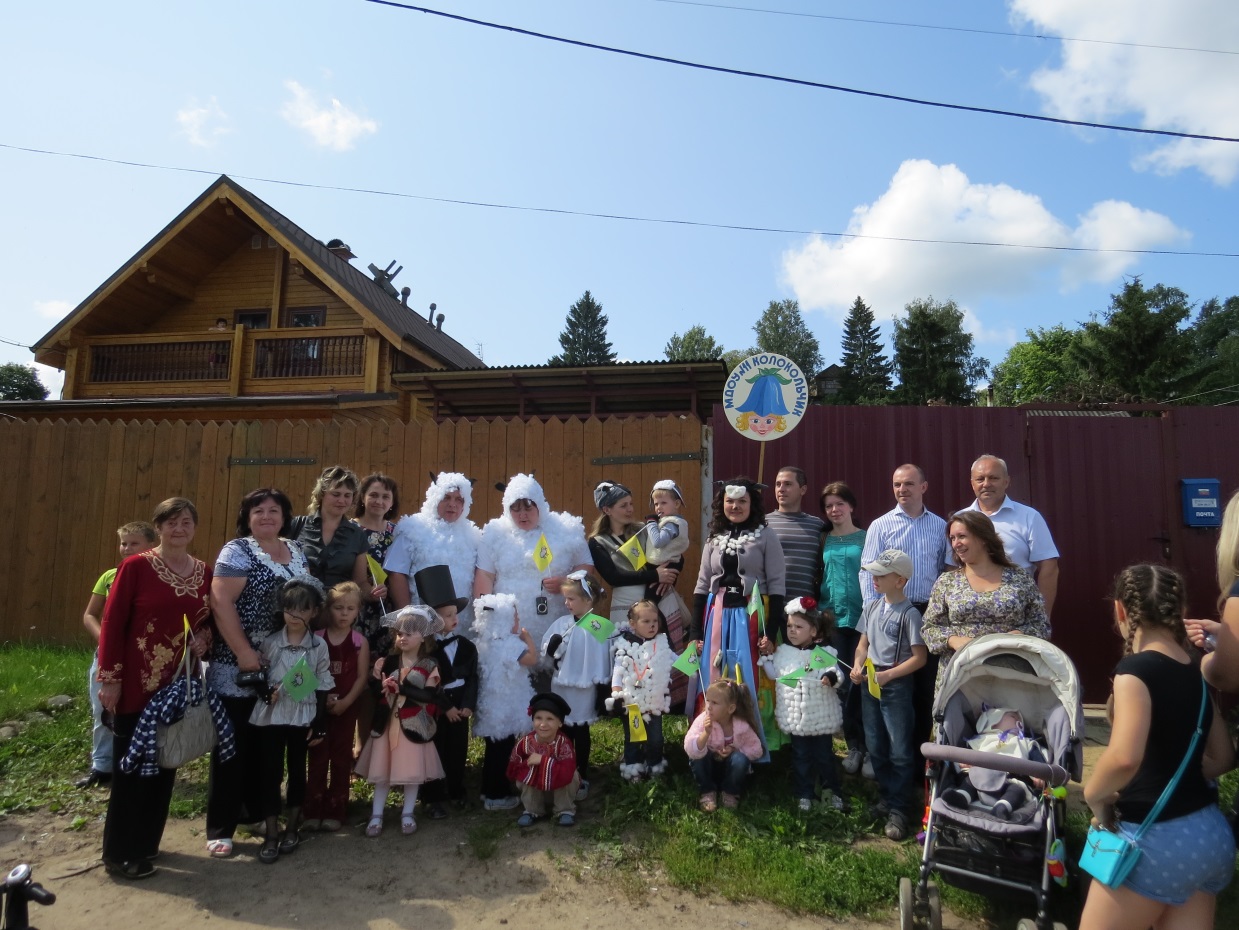 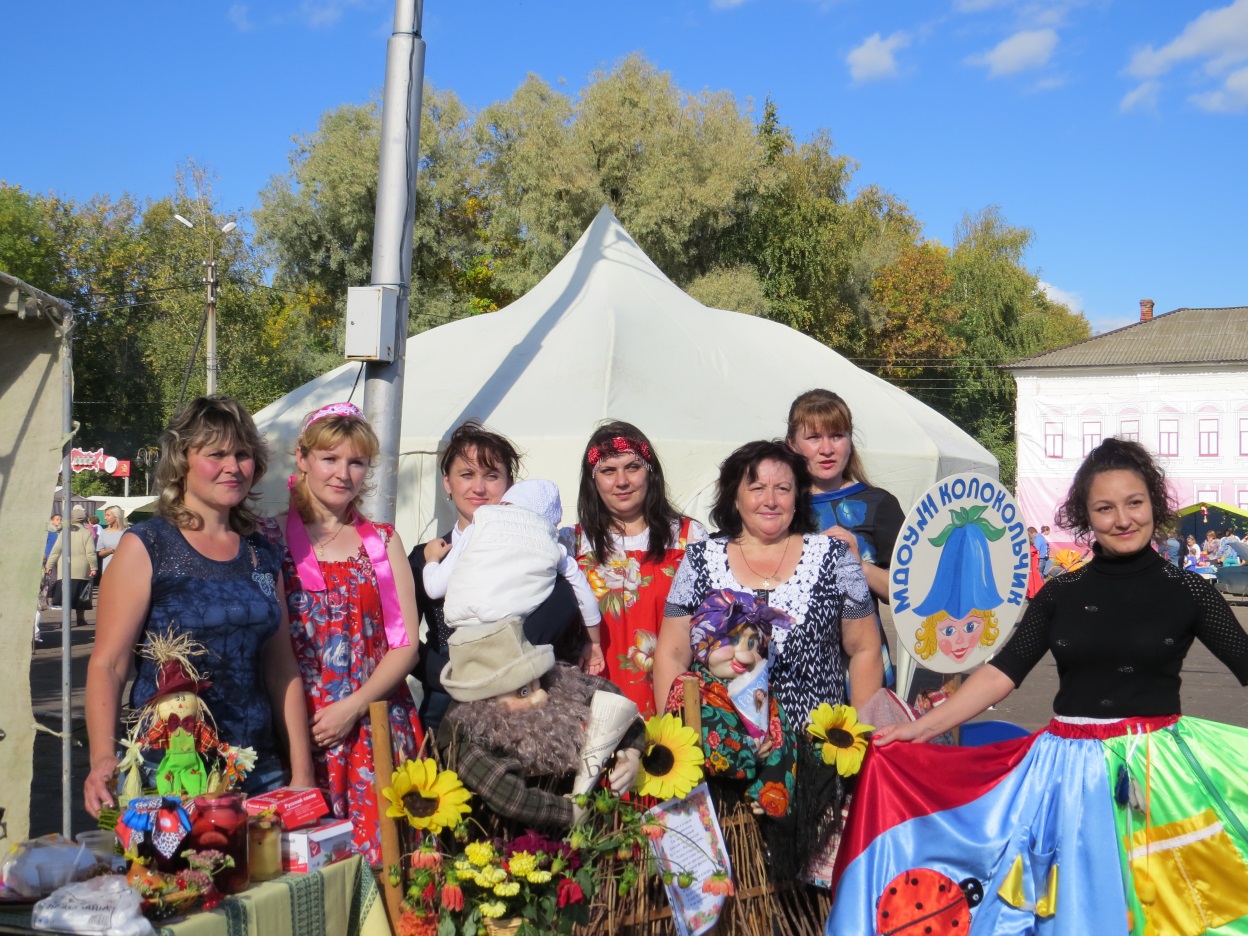 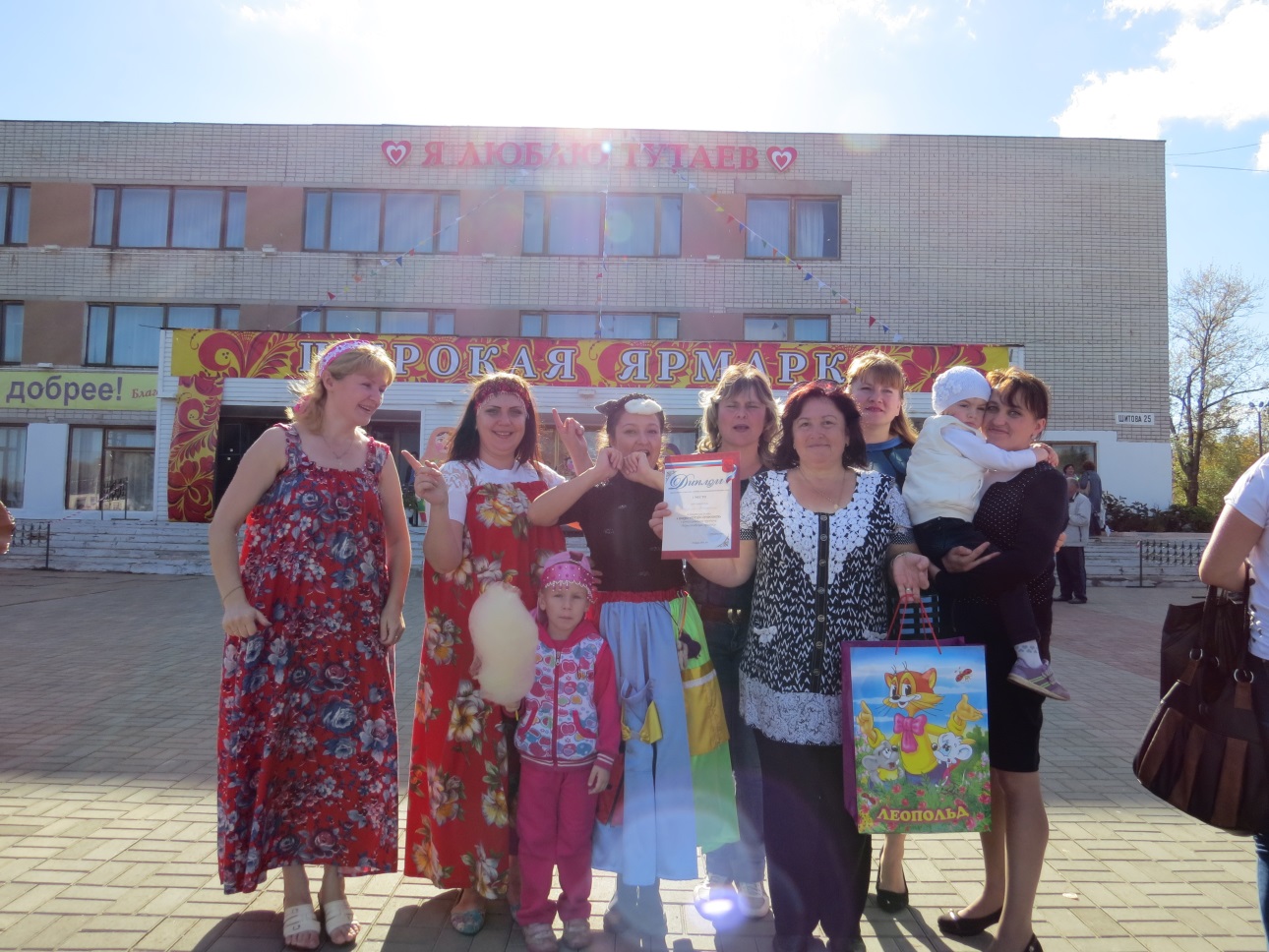 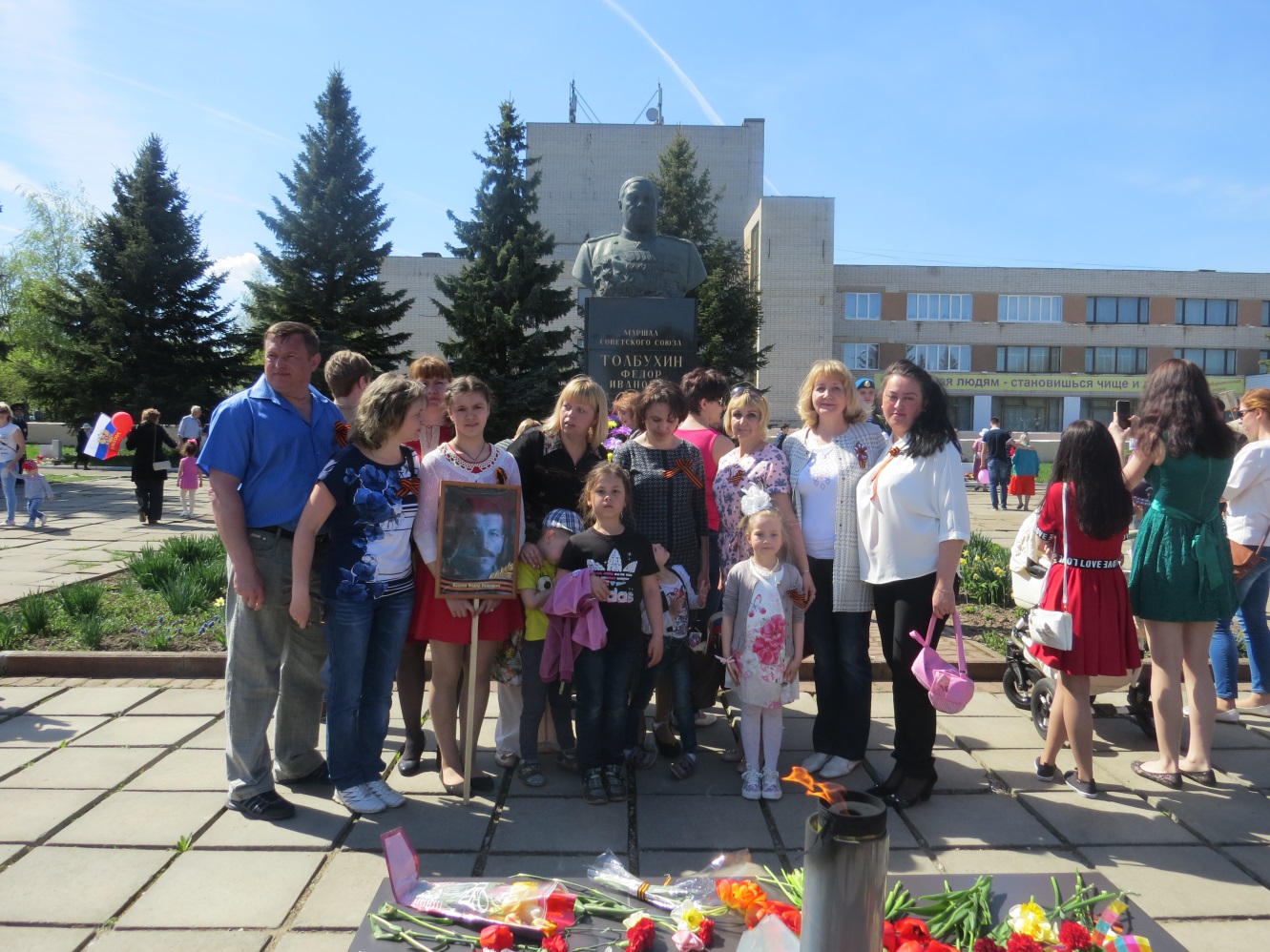 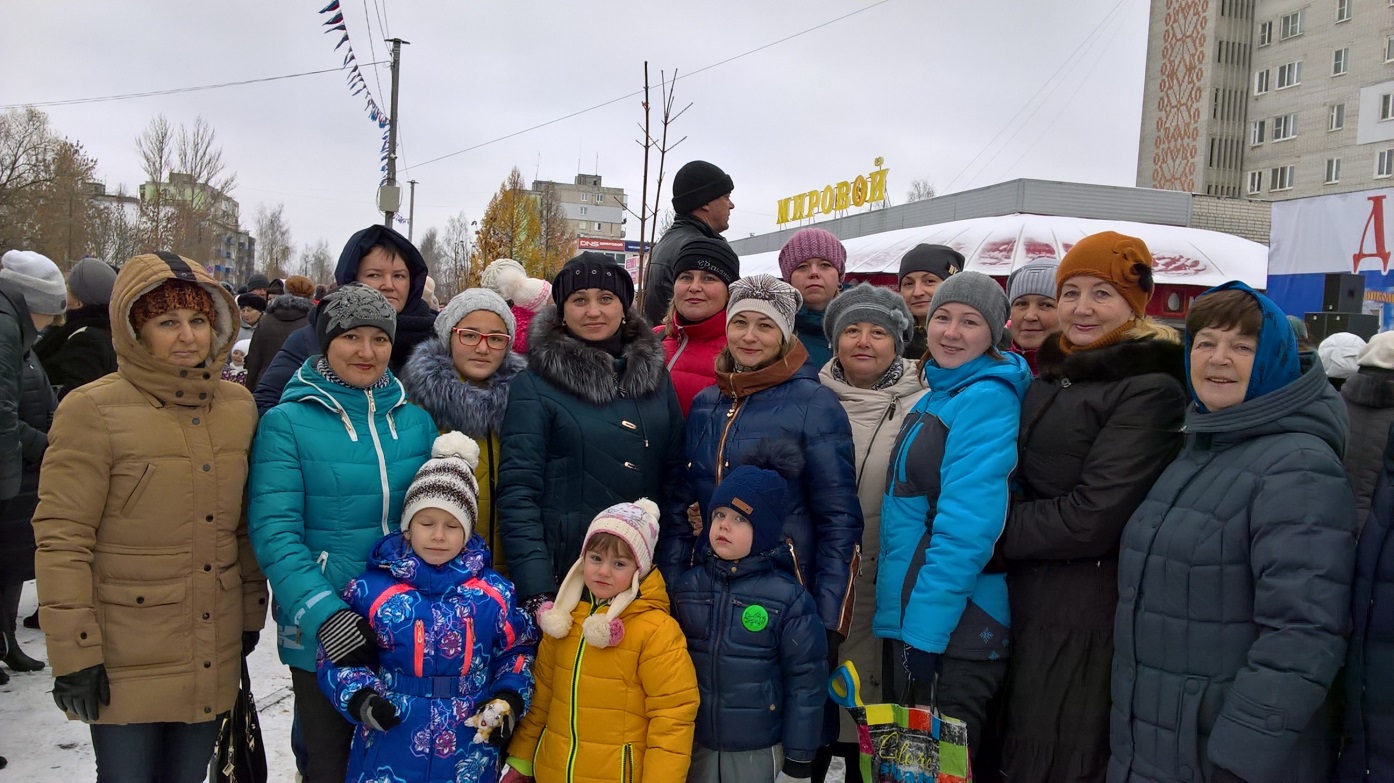 Направления деятельности:

7. Тимбилдинг
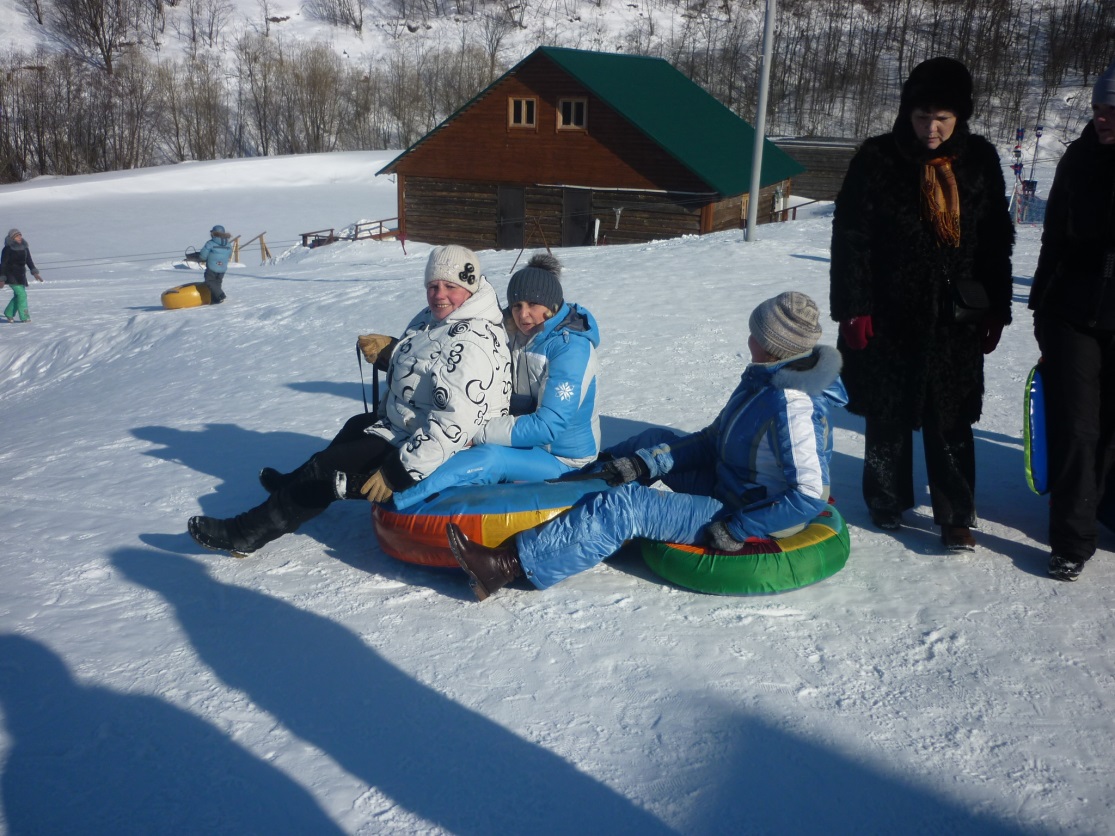 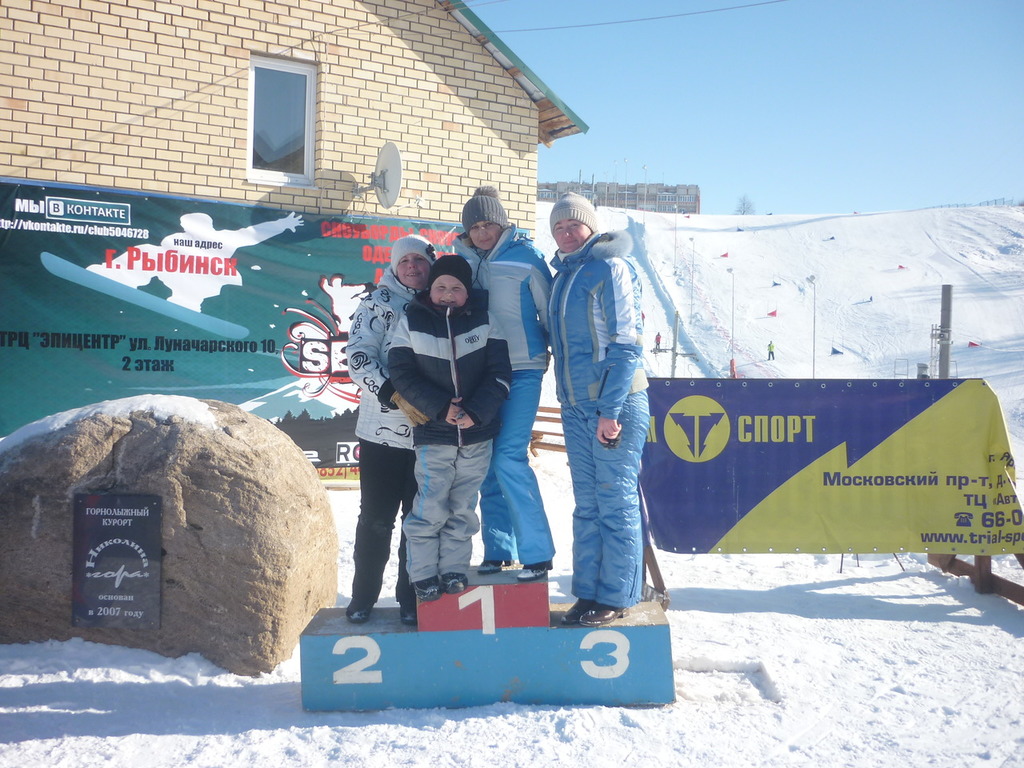 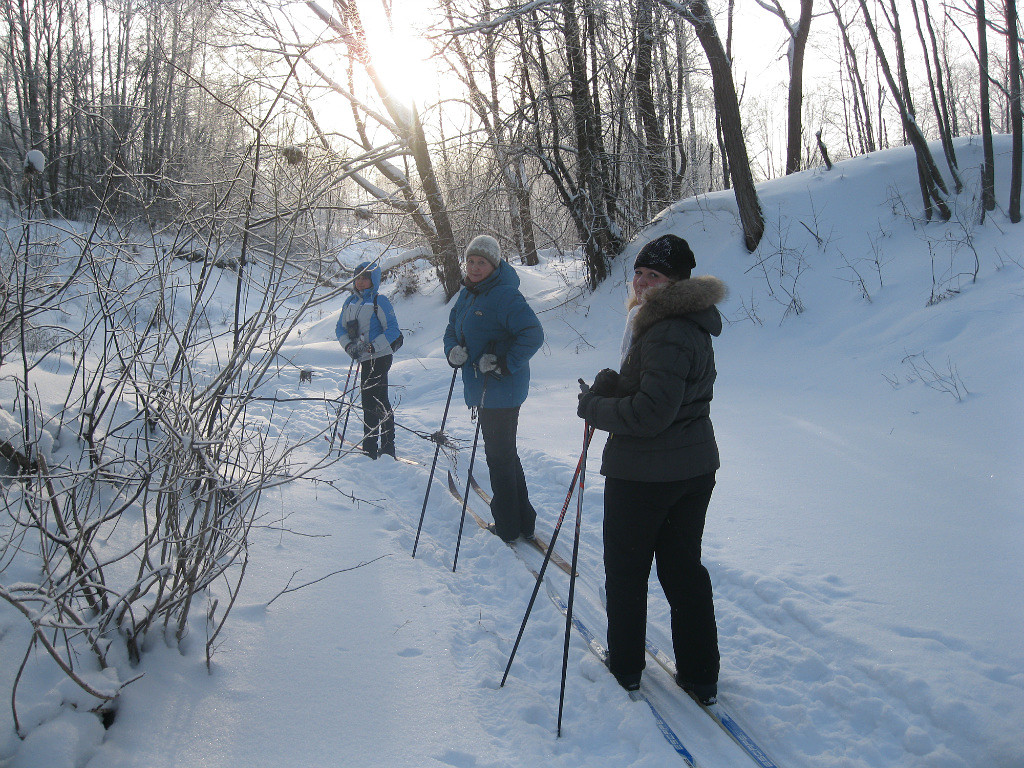 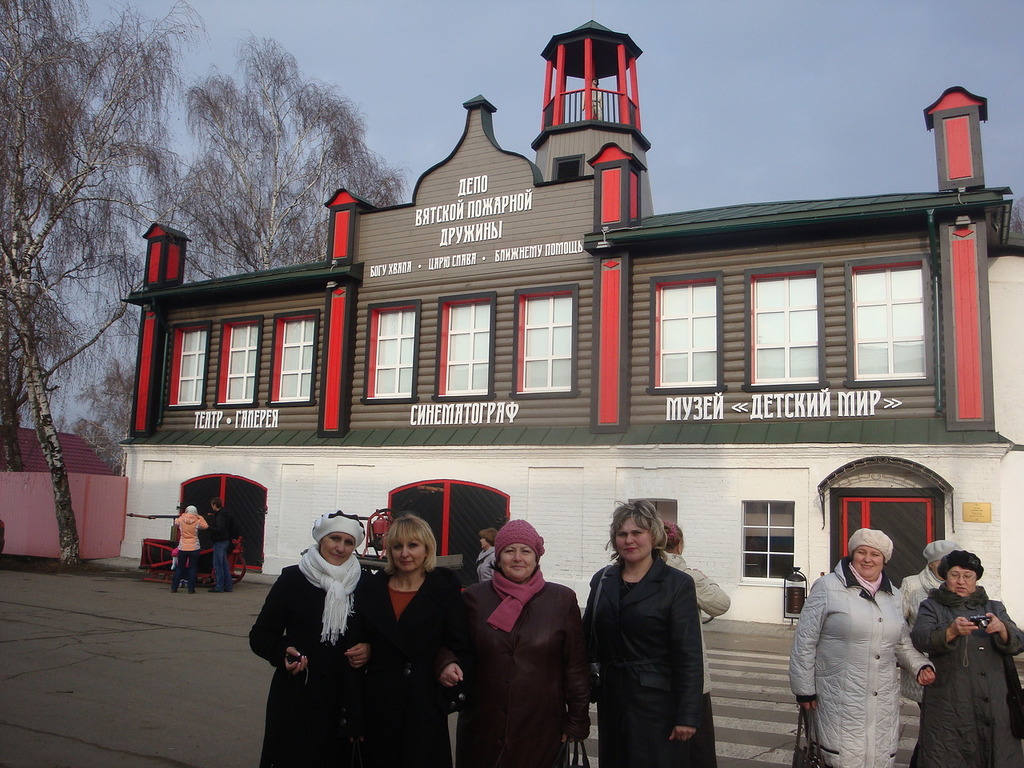 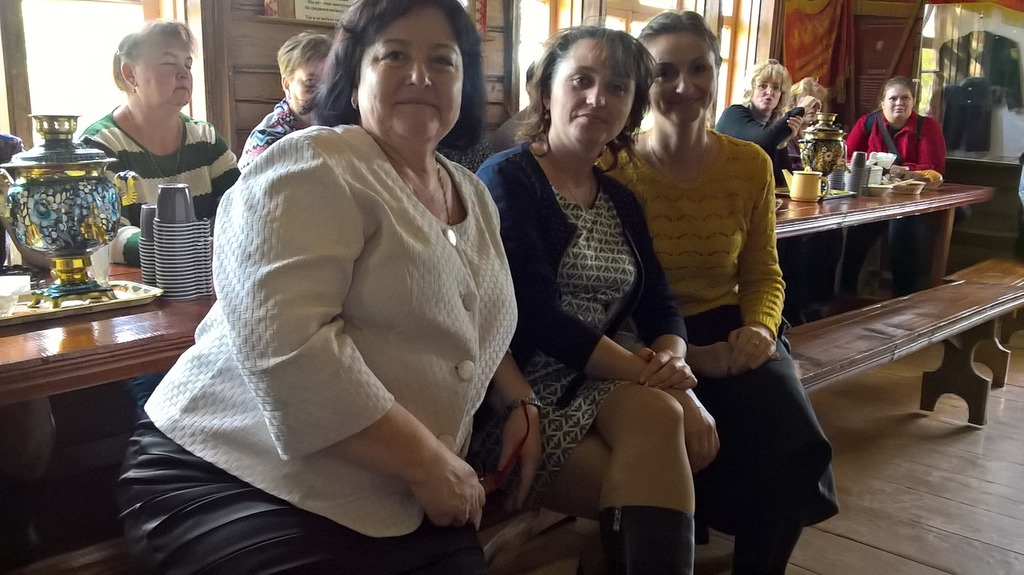 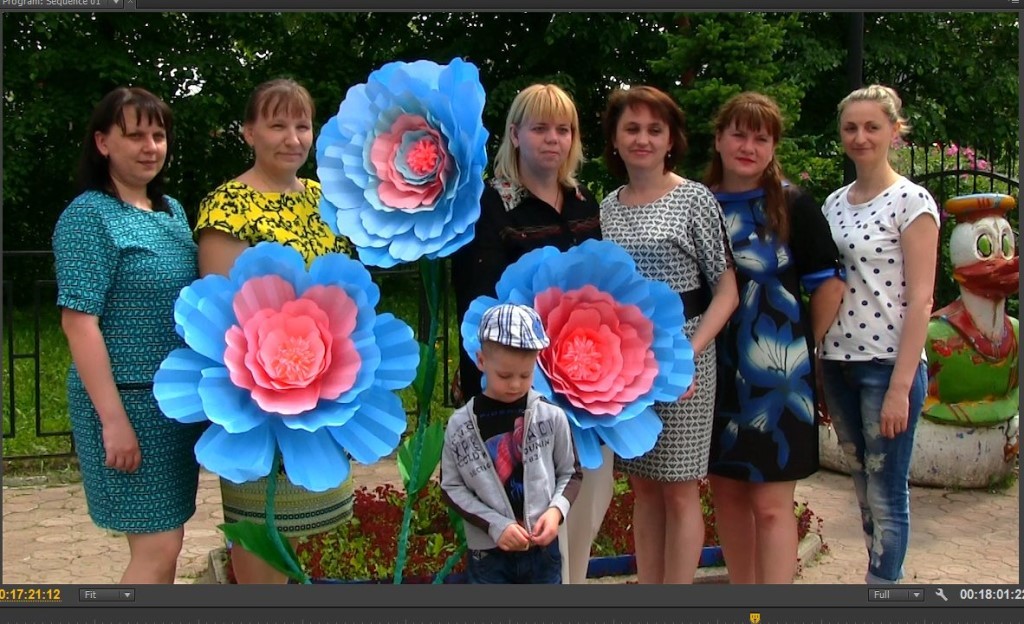 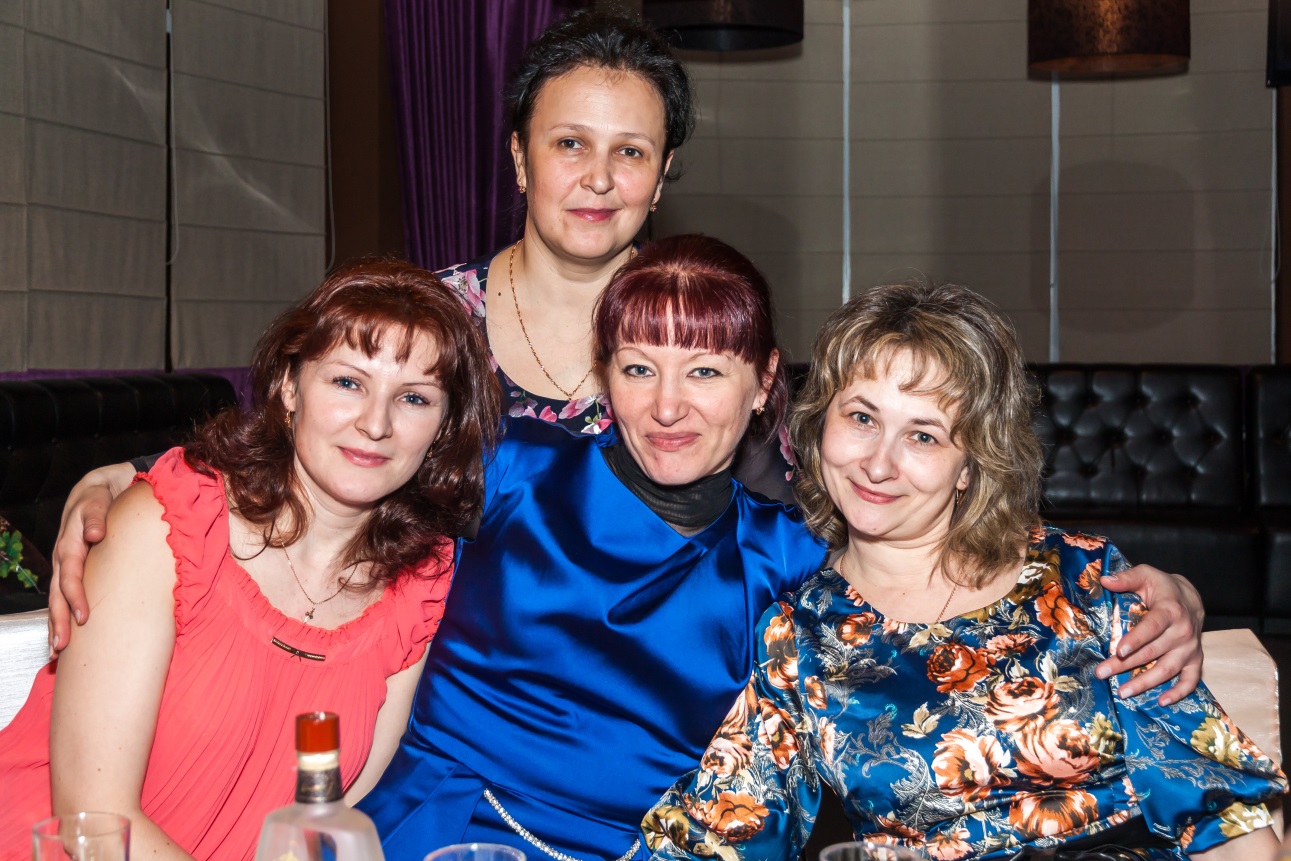 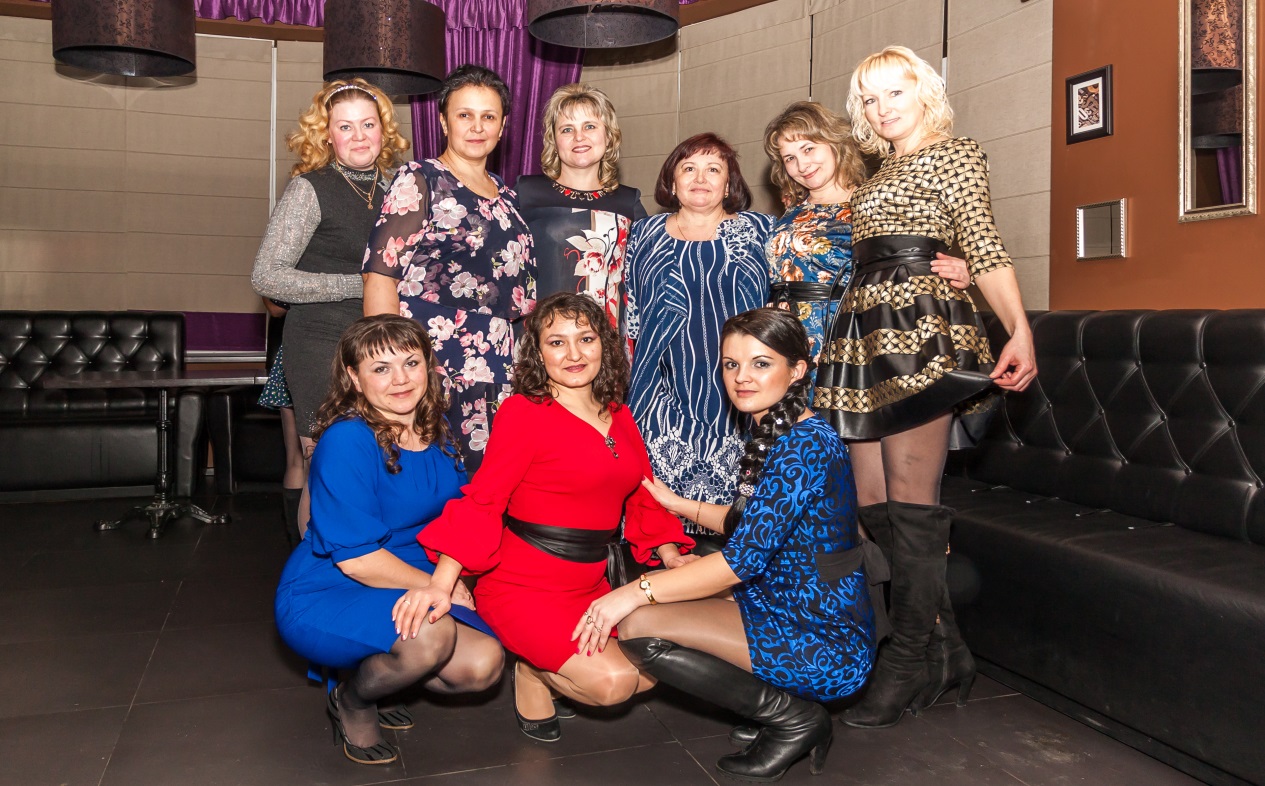 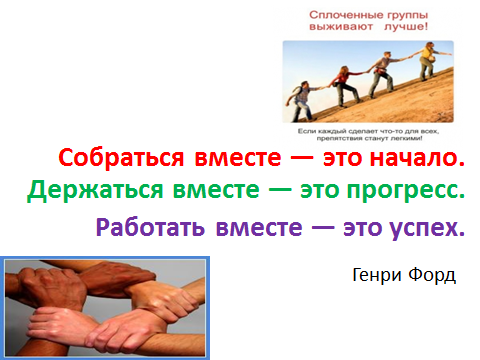